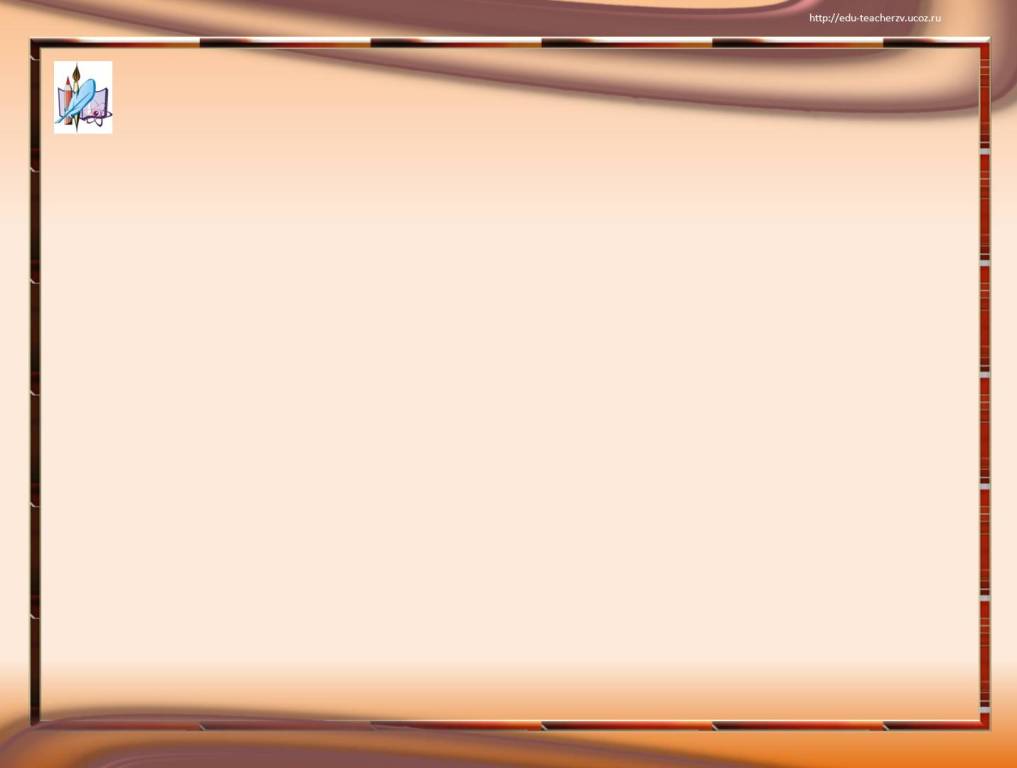 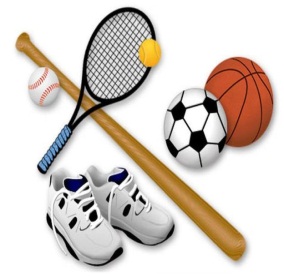 Развитие творческого потенциала  на уроках  физической культуры в начальной школе


МБОУ «СШ №15» г. Смоленска 
Учитель физической культуры
 высшей категории 
Ковалева Светлана Владимировна
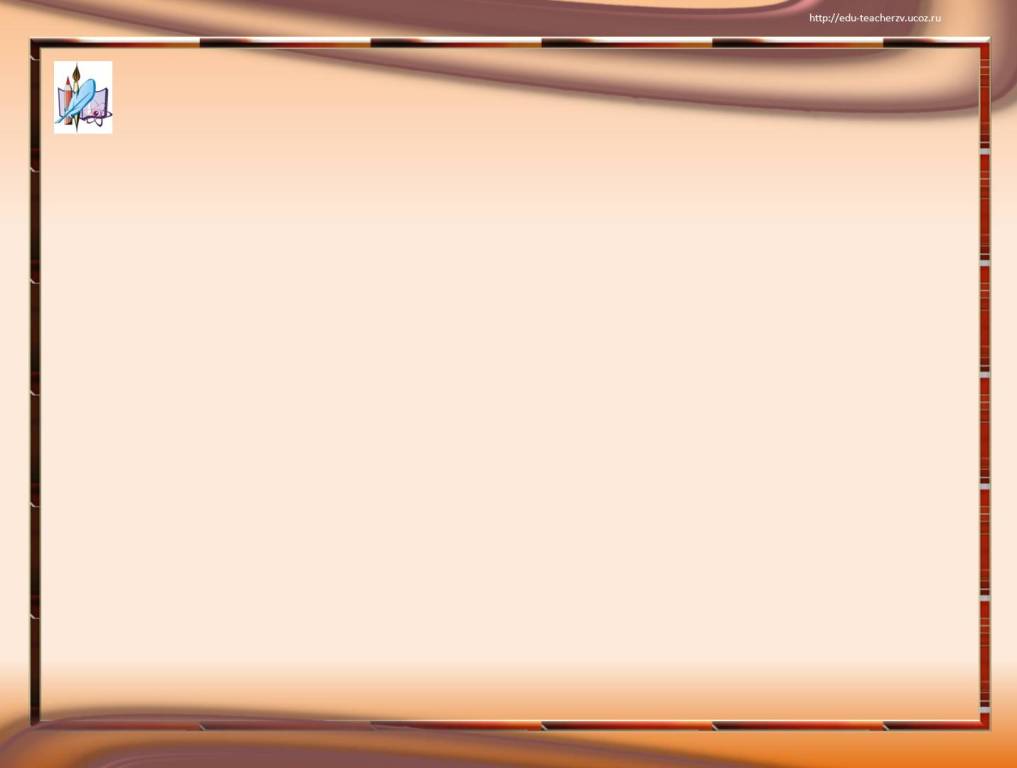 Не только развивать, но и учить развиваться - вот смысл новых целевых требований.
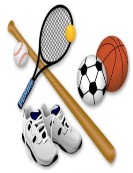 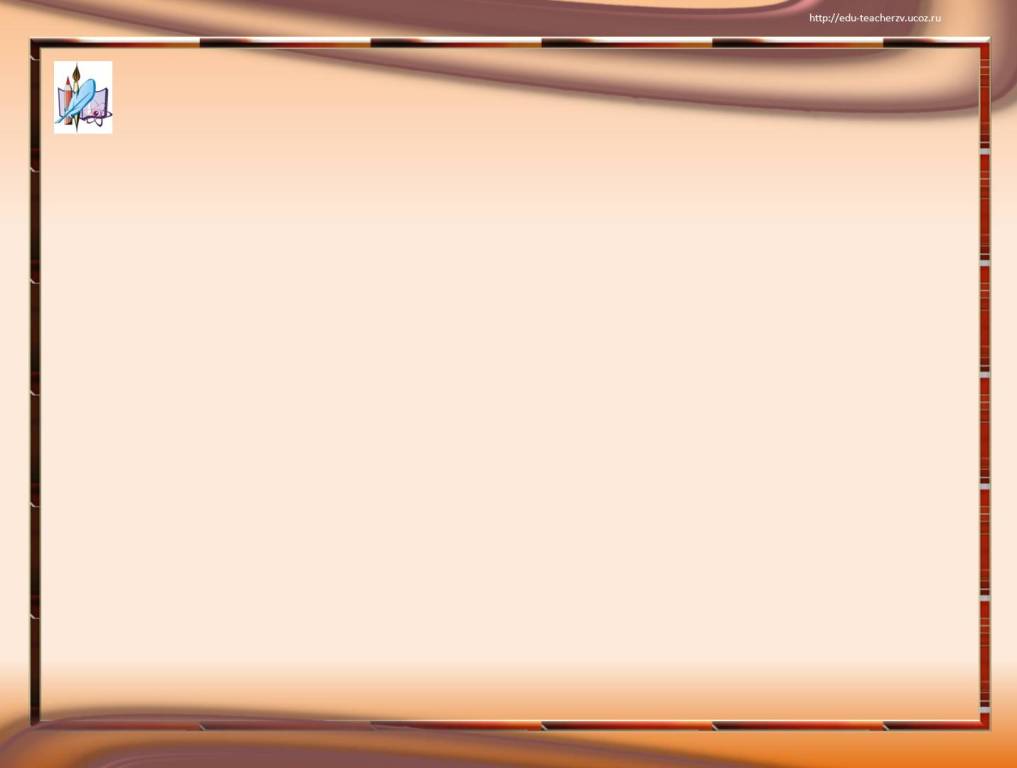 Что такое творчество?
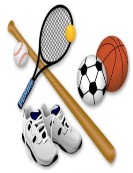 В общем смысле – это воплощение индивидуальности, это форма самореализации личности, это возможность выразить своё особое, неповторимое отношение к миру.
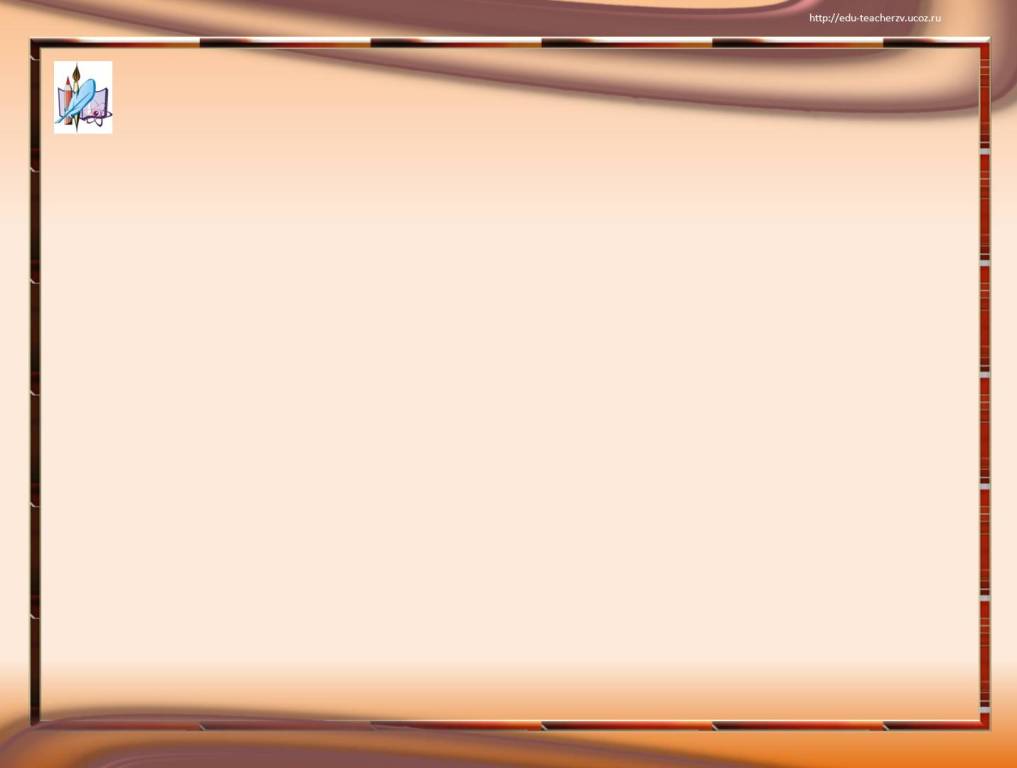 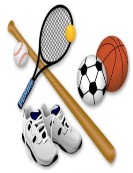 Творческий потенциал обучающегося, как система личностных способностей, знаний, умений, отношений характеризуется через:

 - стремление к значимости собственной личности (самореализацию);
 - творческий подход к учебной деятельности; творческую активность в учебной деятельности;
 - способность к самовыражению;
 - рефлексию собственной жизнедеятельности;
 - ориентацию на творческую деятельность в изменяющемся образовательном пространстве
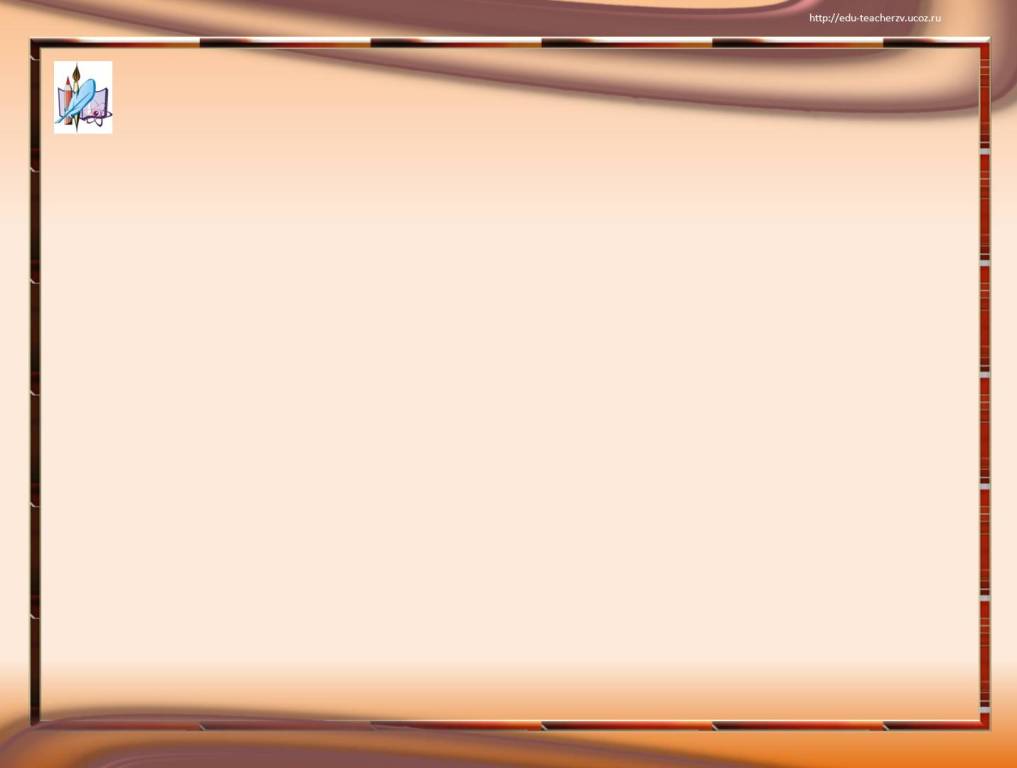 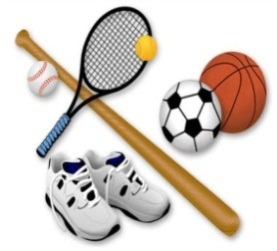 В Федеральном государственном образовательном стандарте начального образования обозначено:
   «Личностные результаты освоения основной образовательной программы начального образования должны отражать: наличие мотивации к творческому труду, работе на результат. 
    Метапредметные результаты освоения основной образовательной программы должны отражать: освоение способов решения проблем творческого и поискового характера»
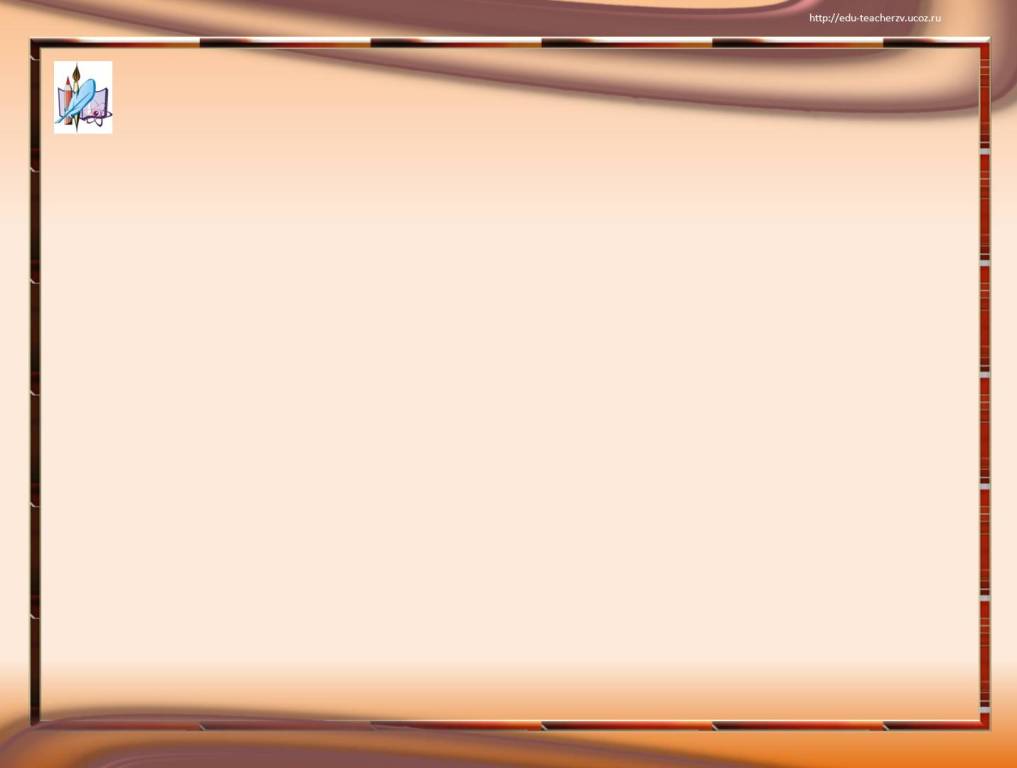 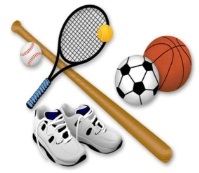 Условия для развития творческого потенциала:
Ранее физическое и интеллектуальное развитие детей.
Создание обстановки, определяющей развитие ребенка.
Самостоятельное решение ребенком задач, требующих максимального напряжения, когда ребенок добирается до «потолка» своих возможностей.
Предоставление ребенку свободу в выборе деятельности, чередовании дел, продолжительности занятий одним делом и т.д.
Умная доброжелательная помощь (а не подсказка) взрослых.
Комфортная психологическая обстановка, поощрение взрослыми стремления ребенка к творчеству
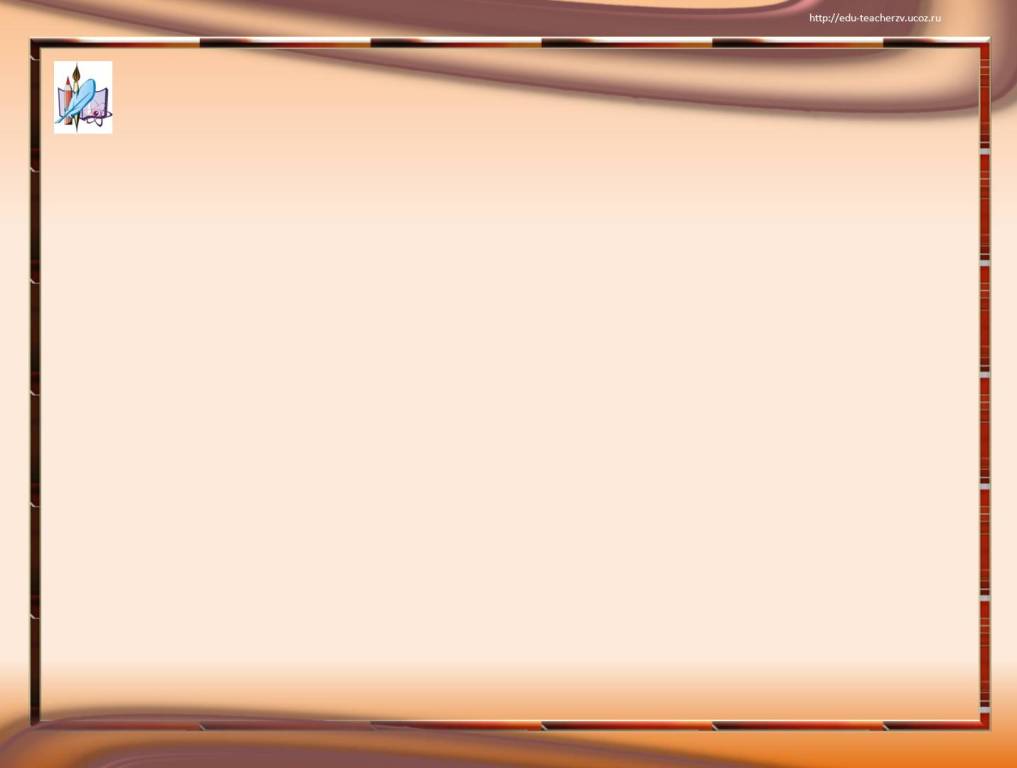 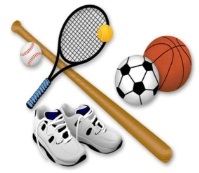 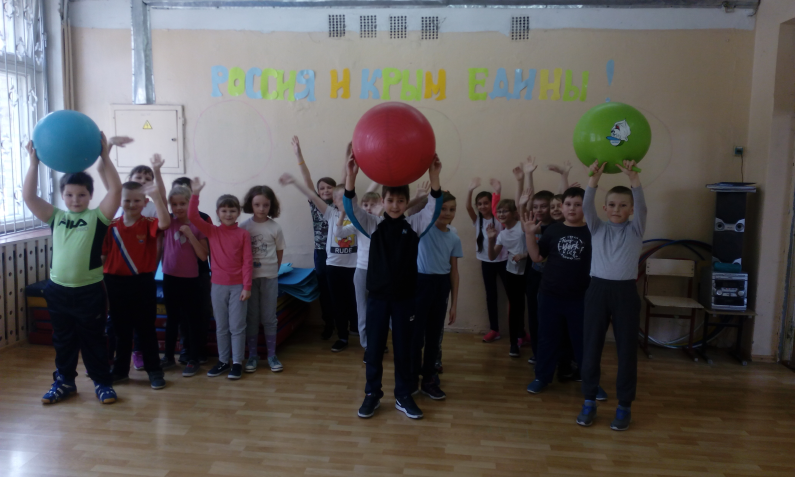 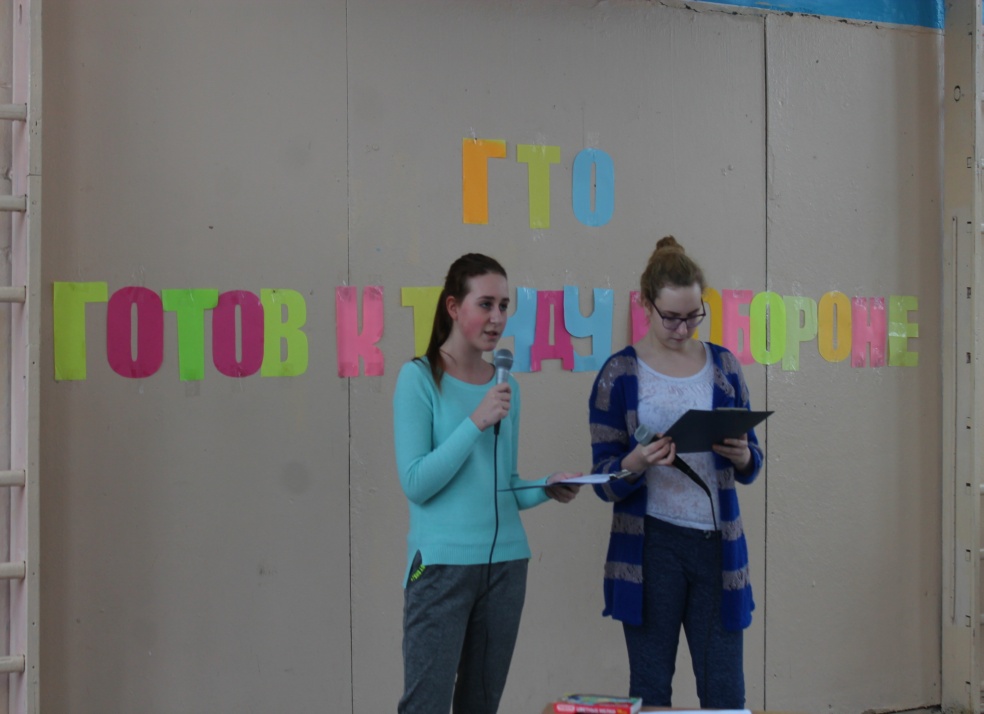 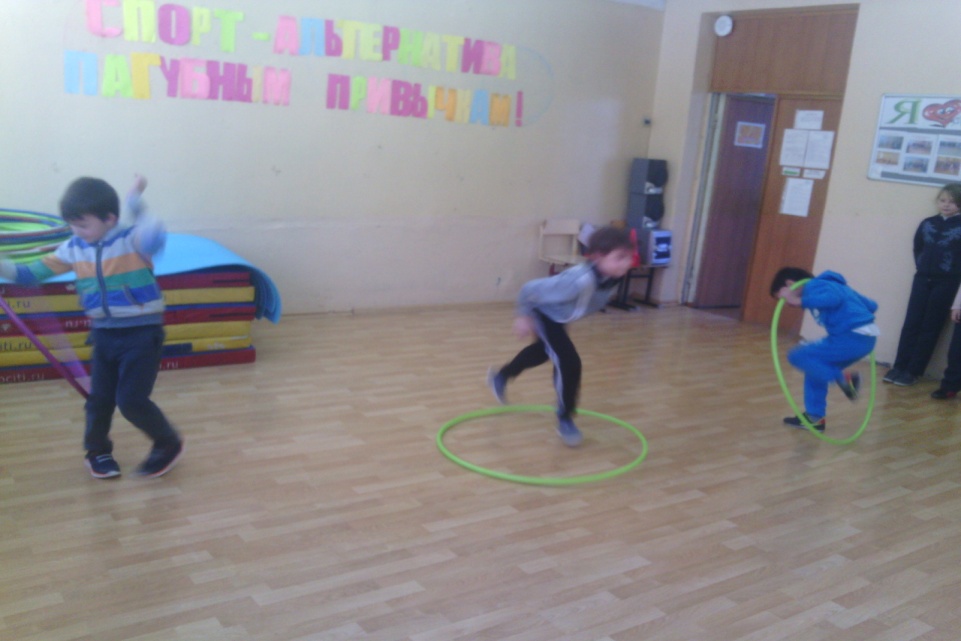 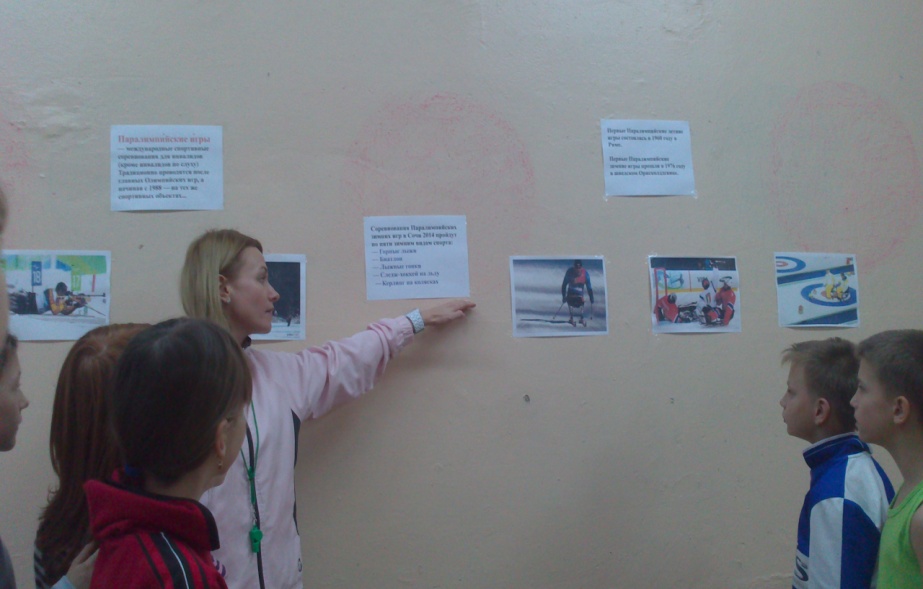 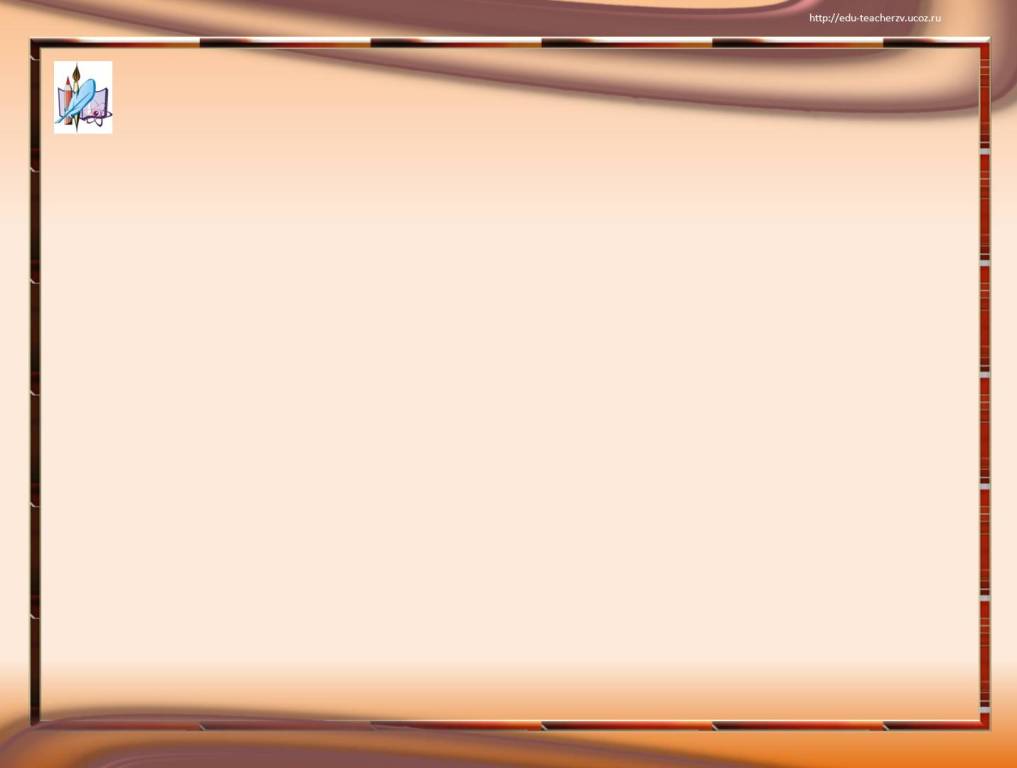 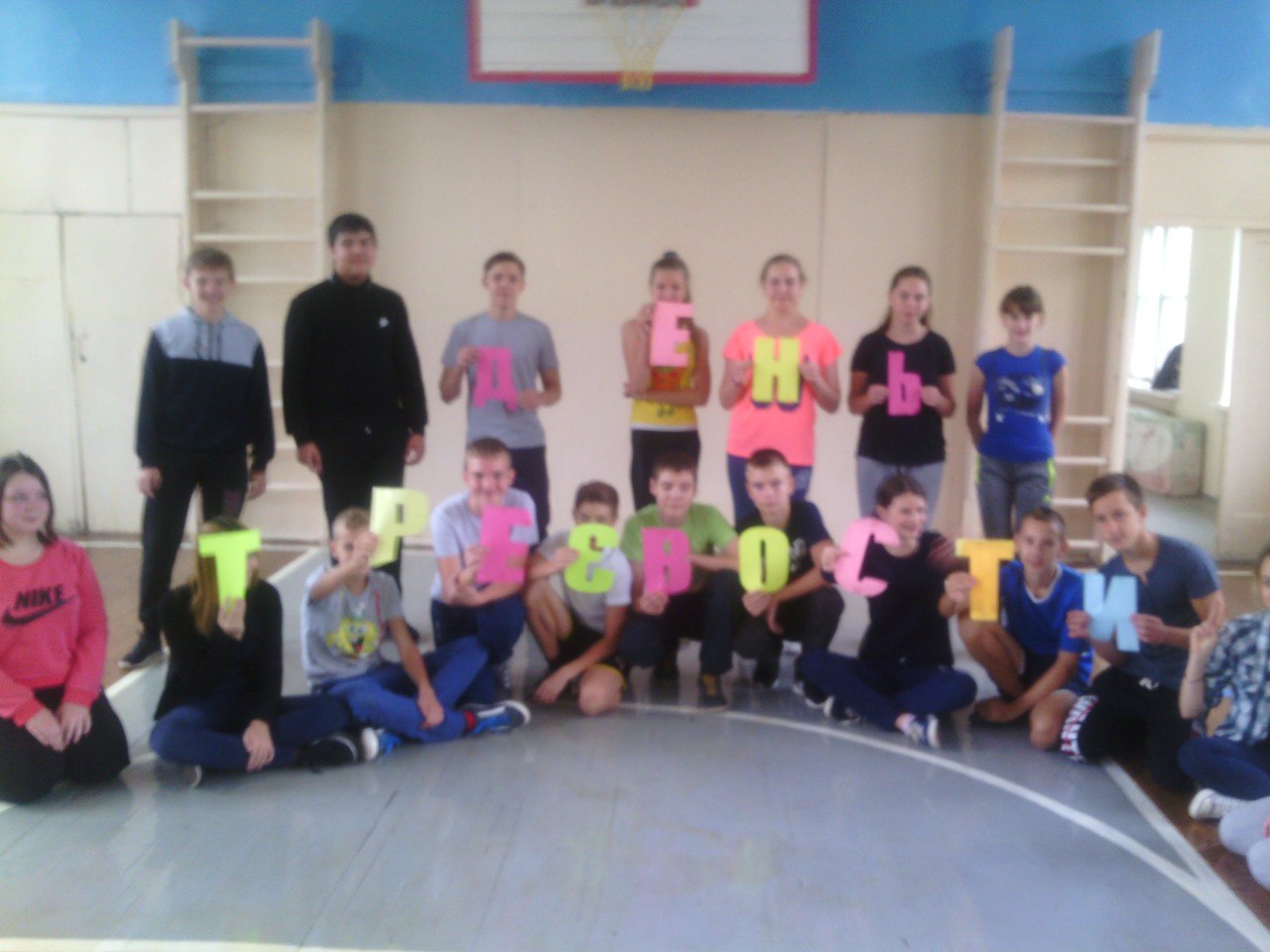 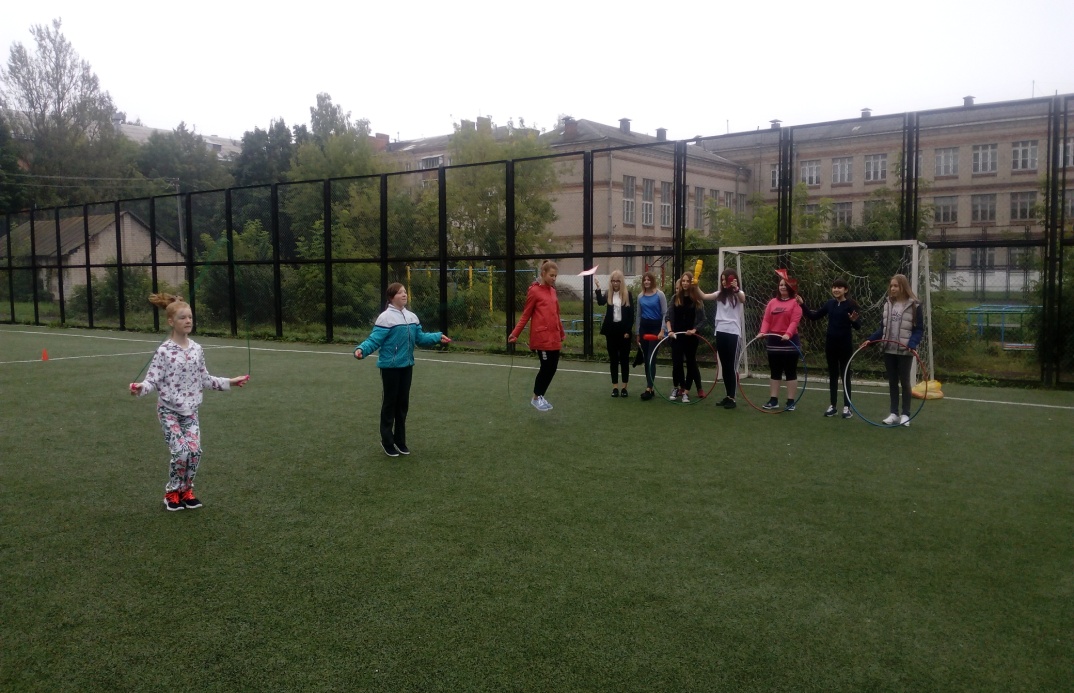 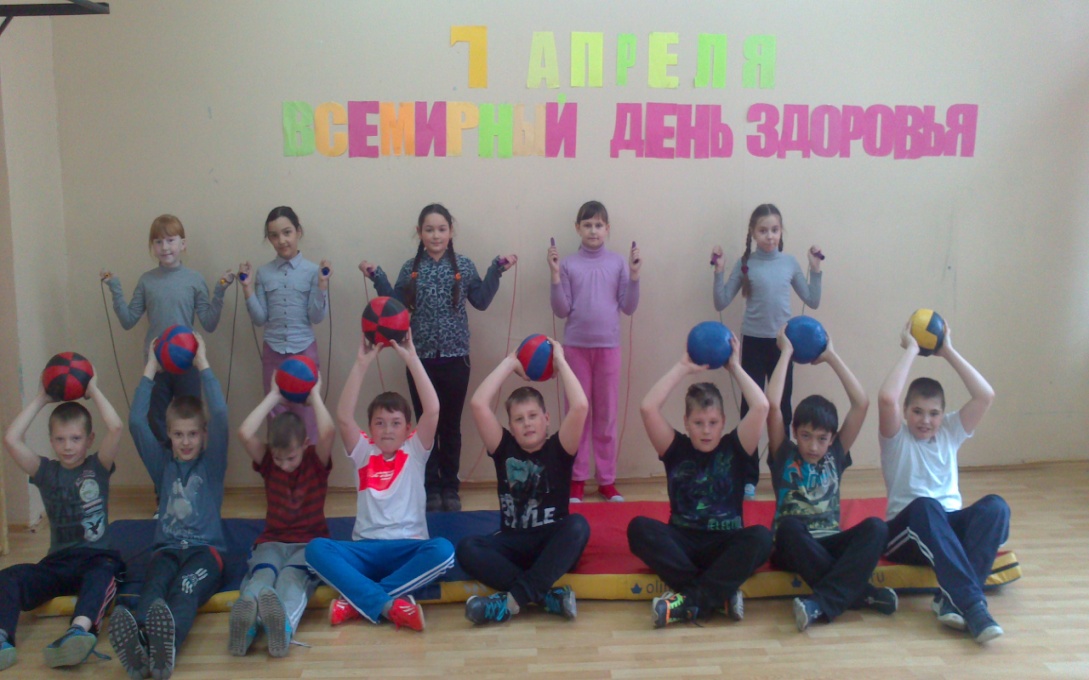 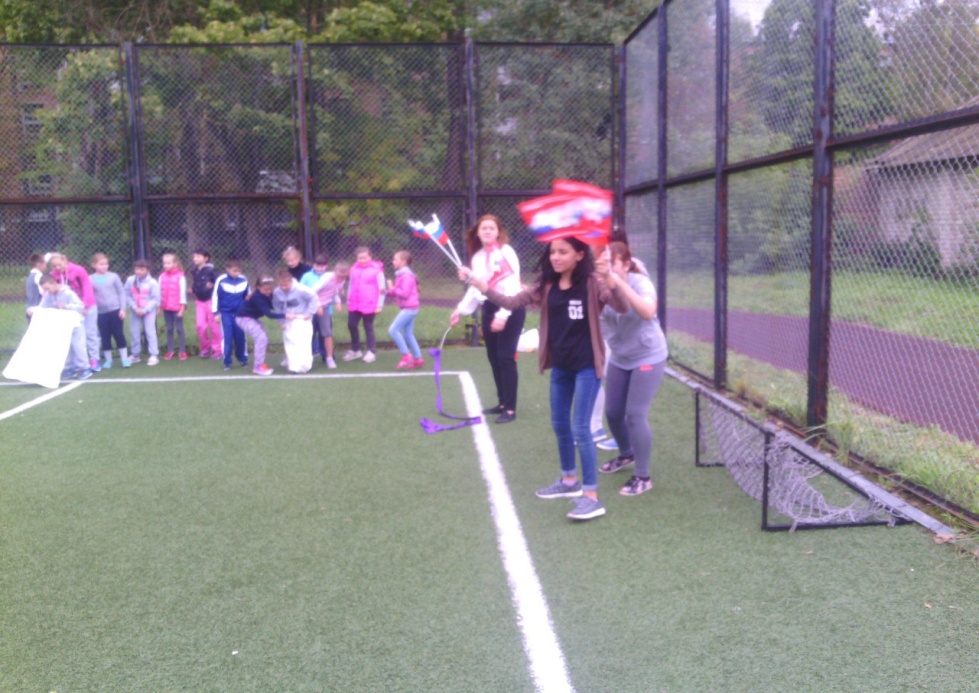 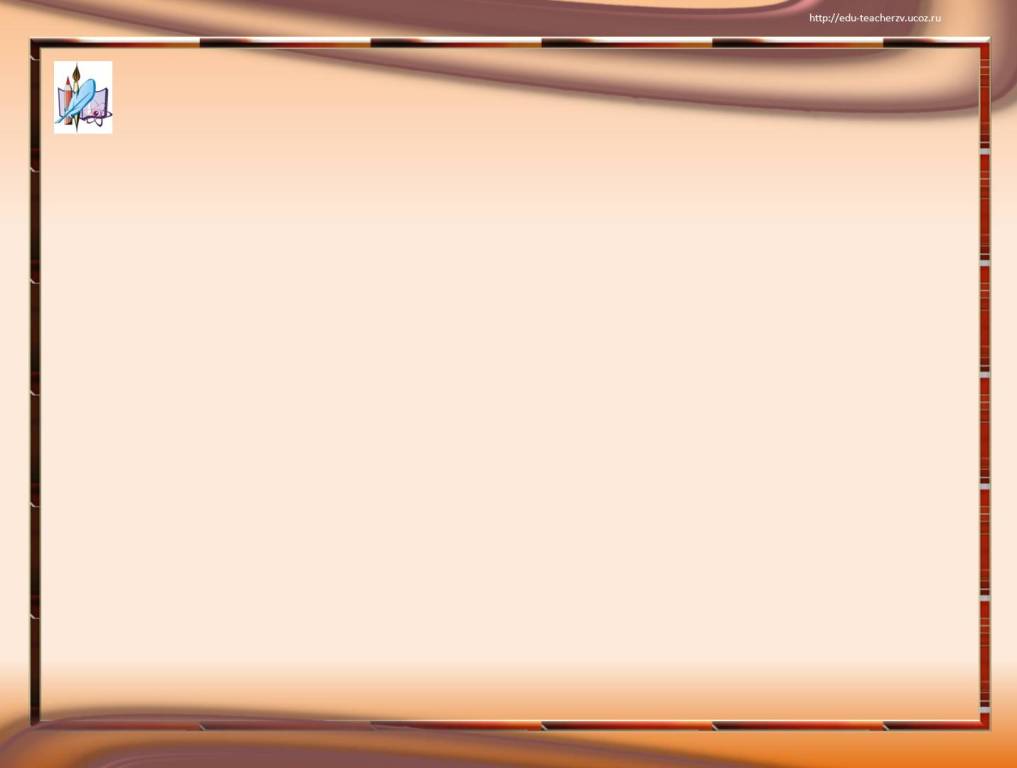 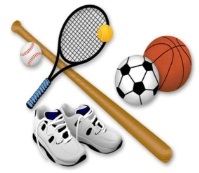 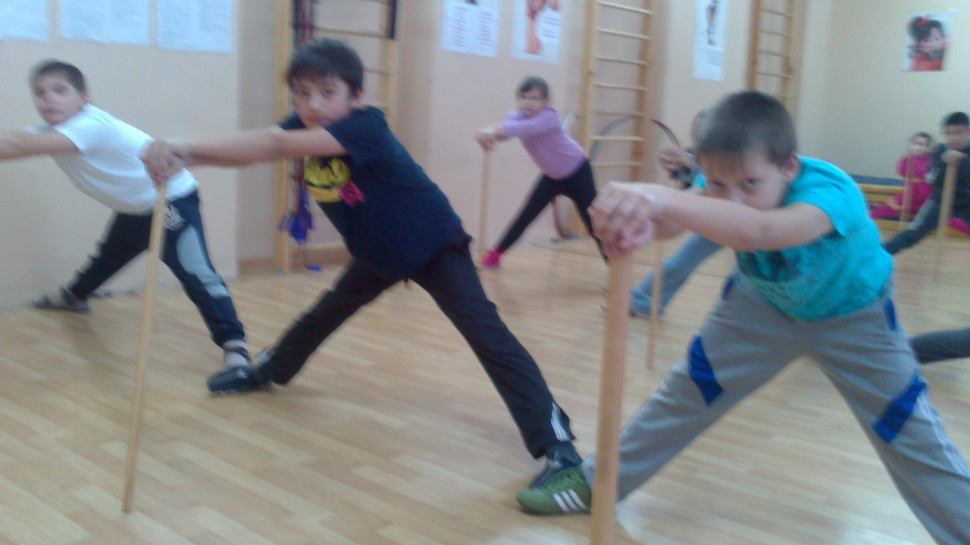 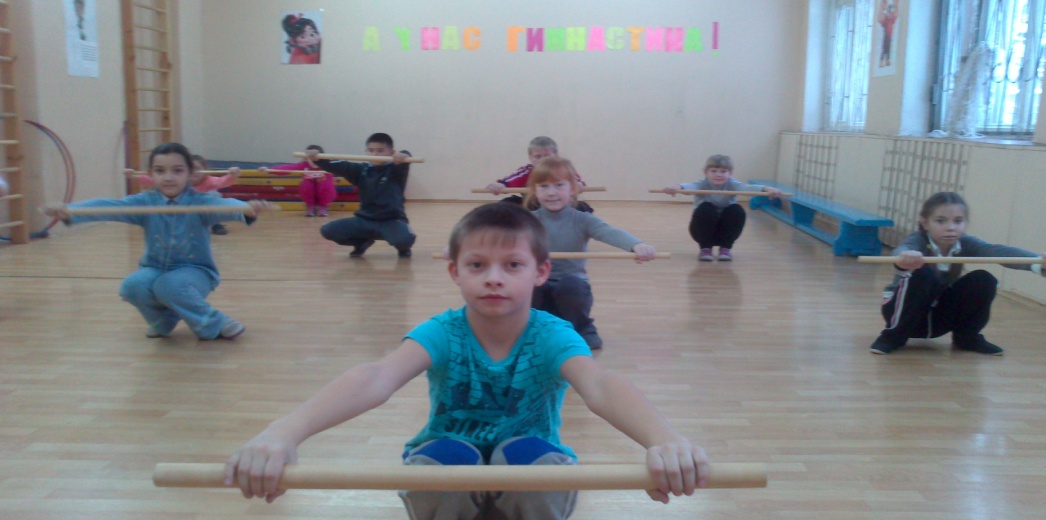 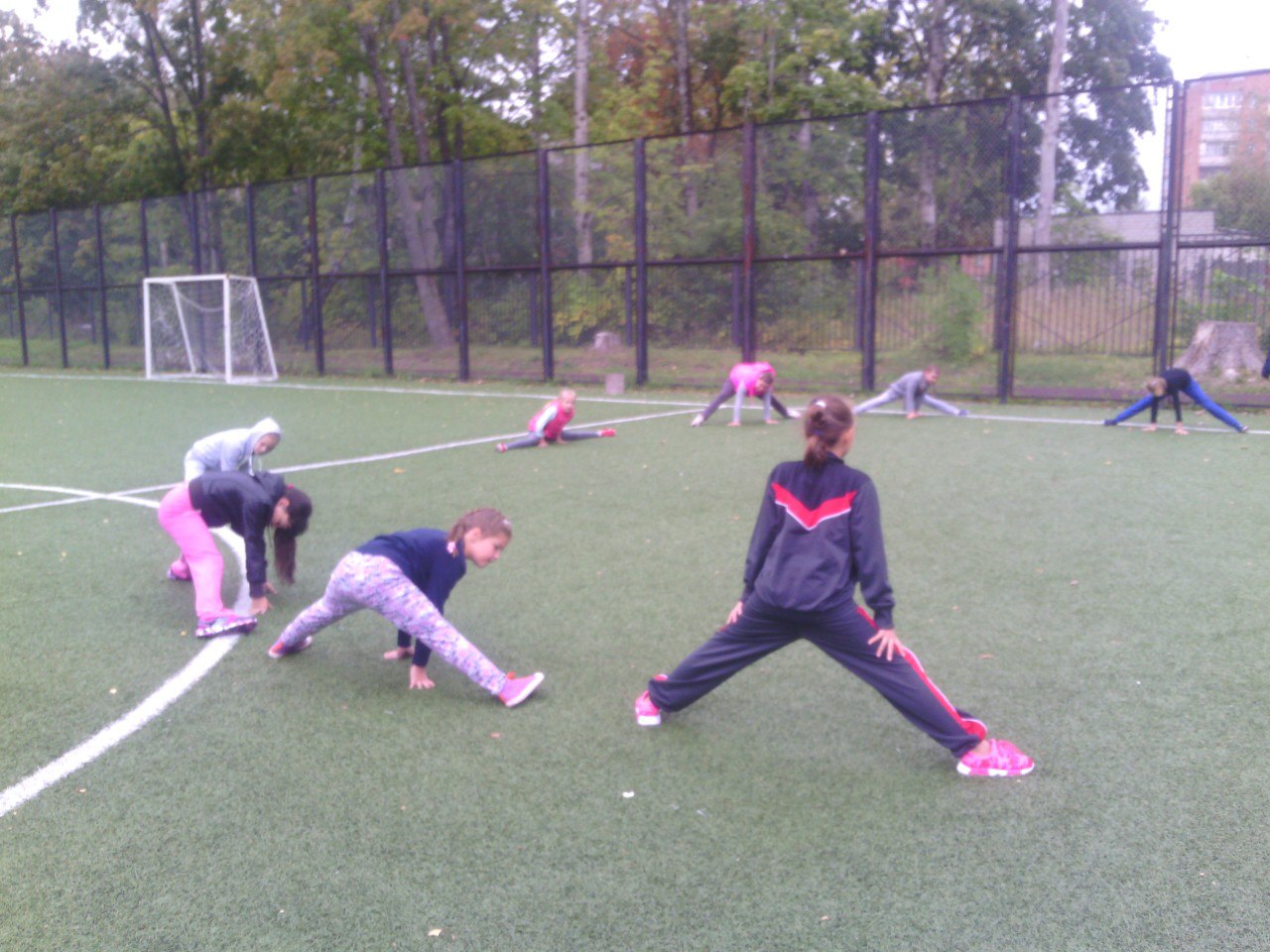 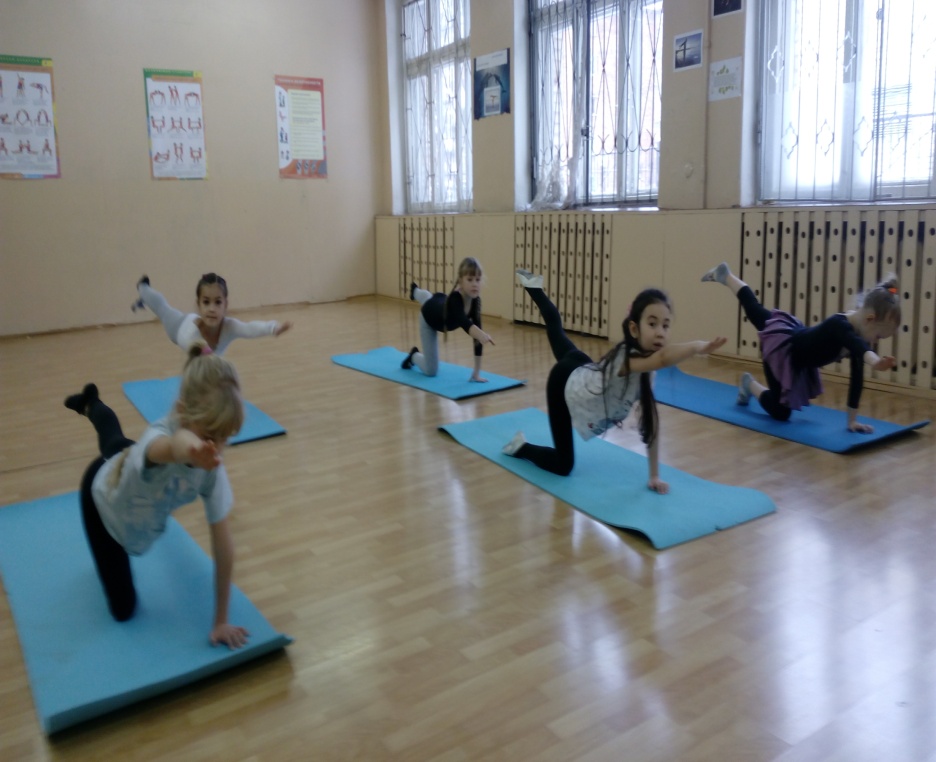 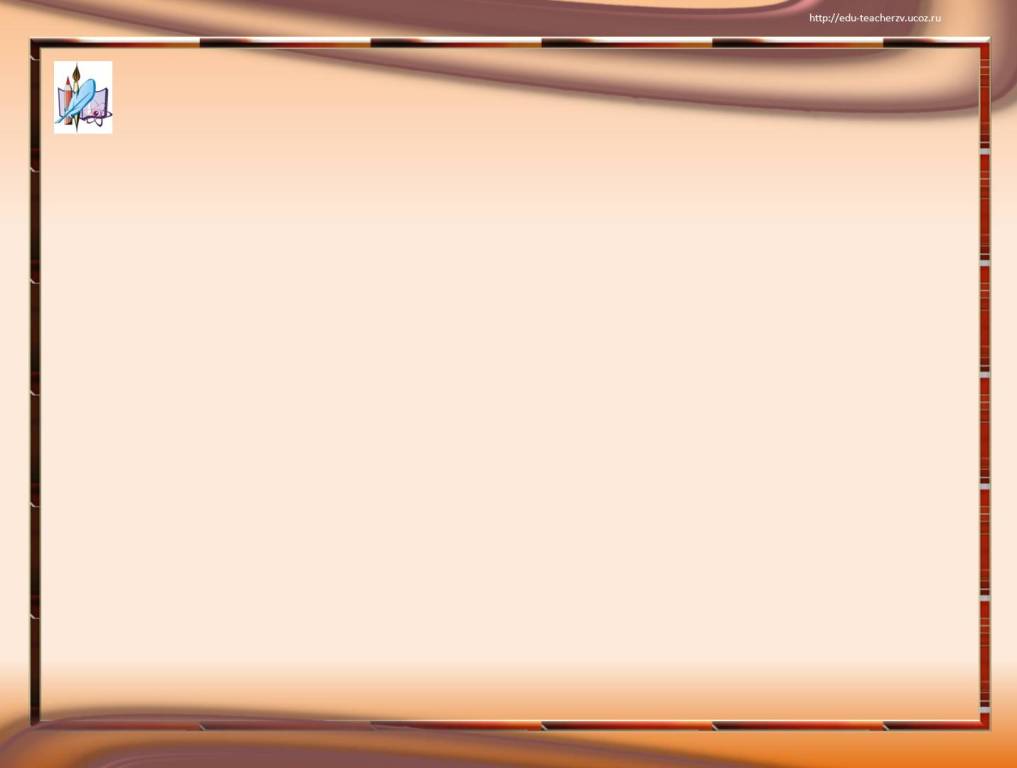 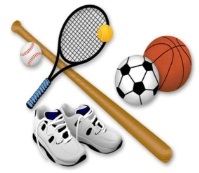 1. Работа в парах (взаимообучение)
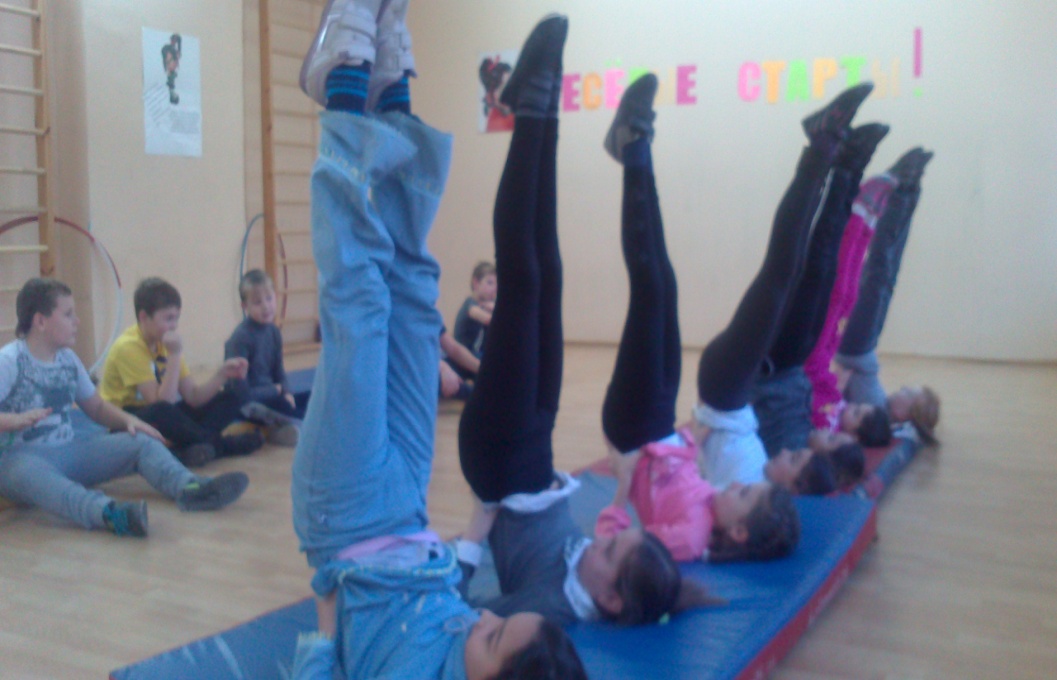 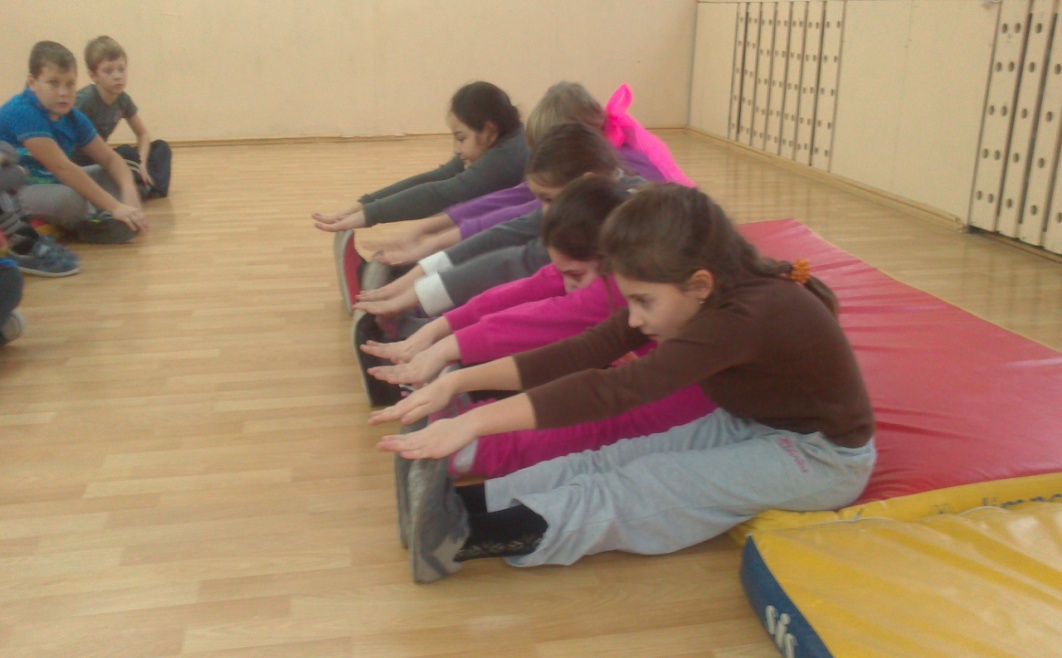 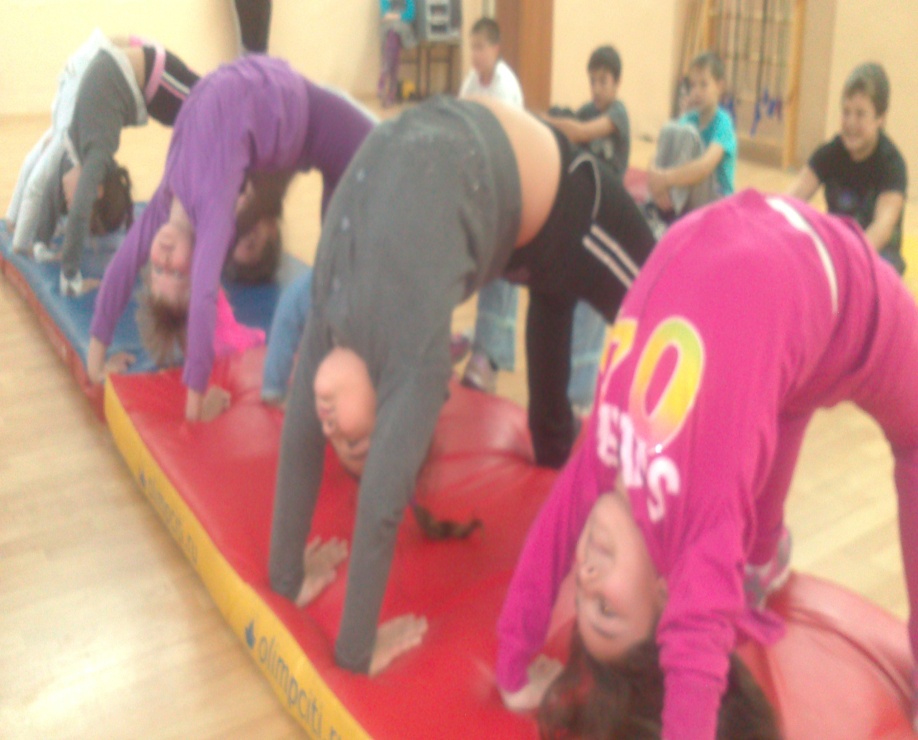 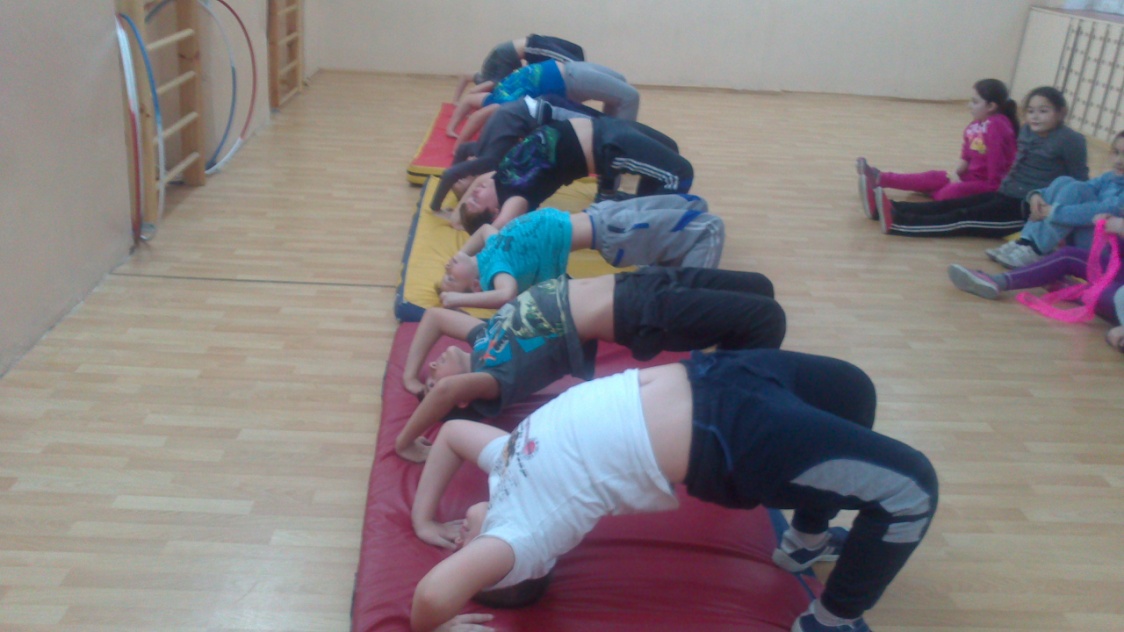 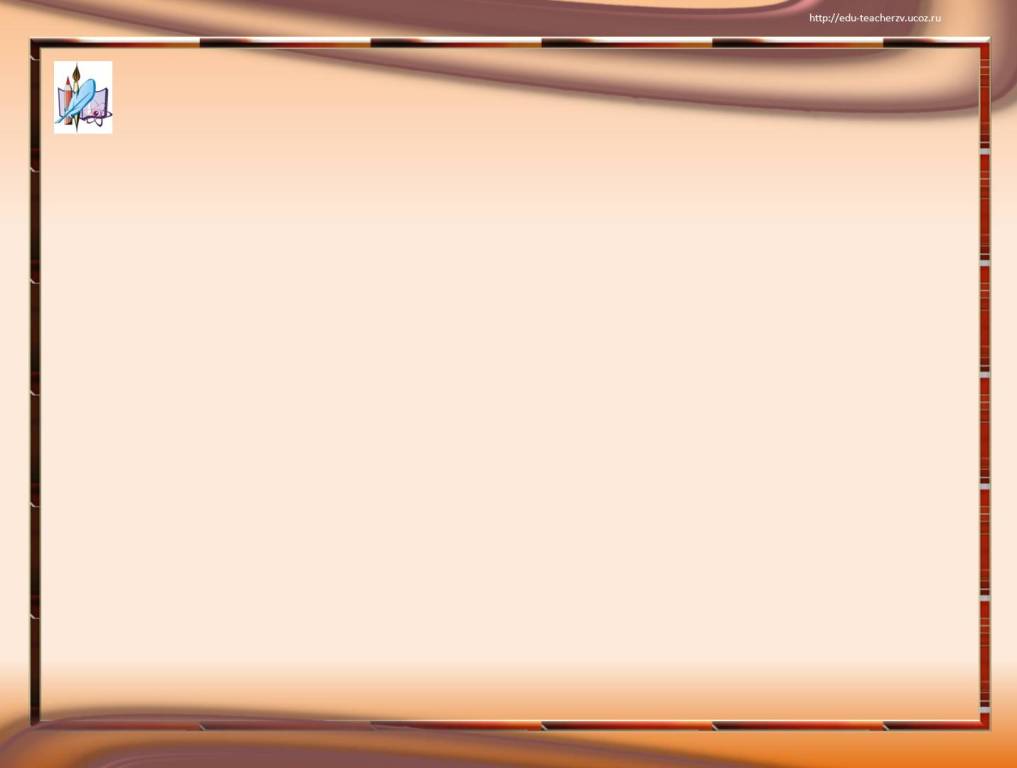 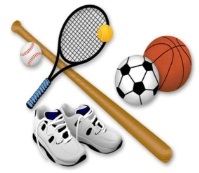 1. Мозговой штурм 
(Игра «Знатоки спорта»,  Игра «Блиц - турнир», Кроссворды





2. Эстафеты
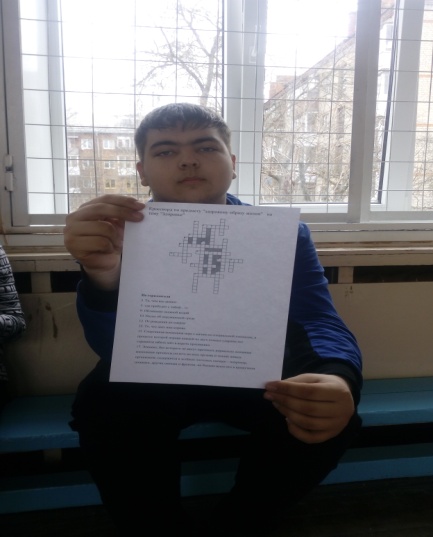 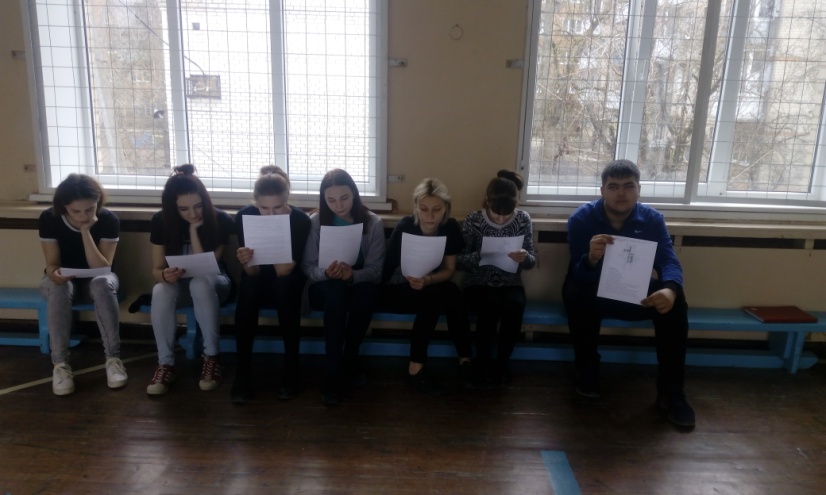 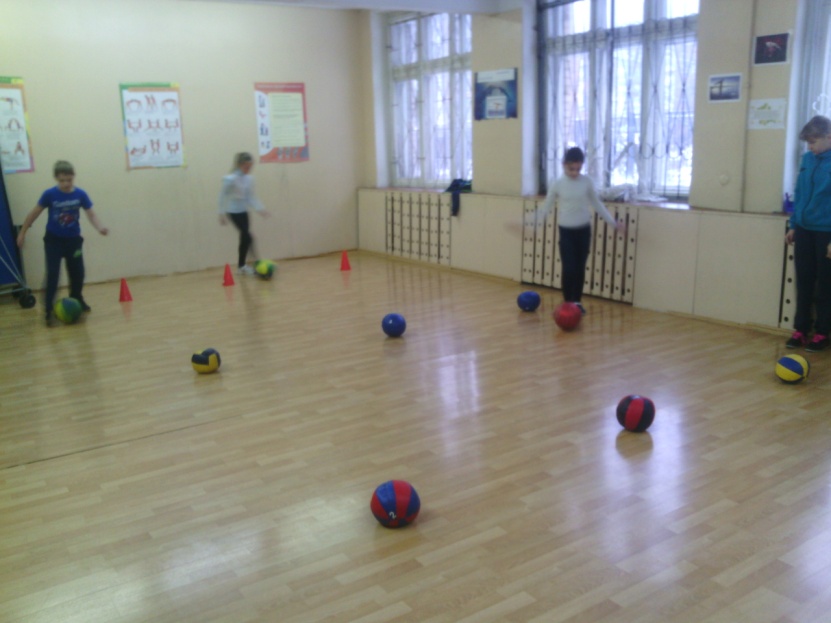 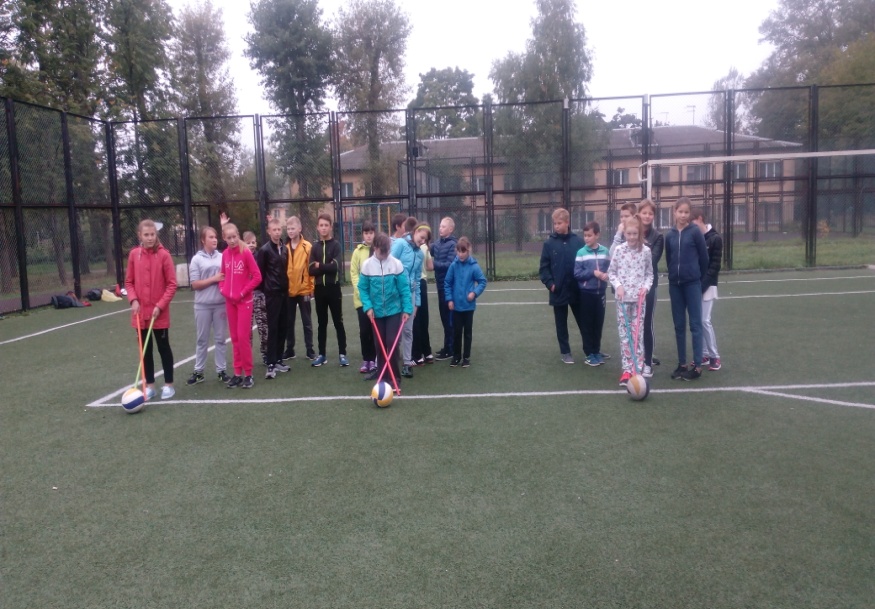 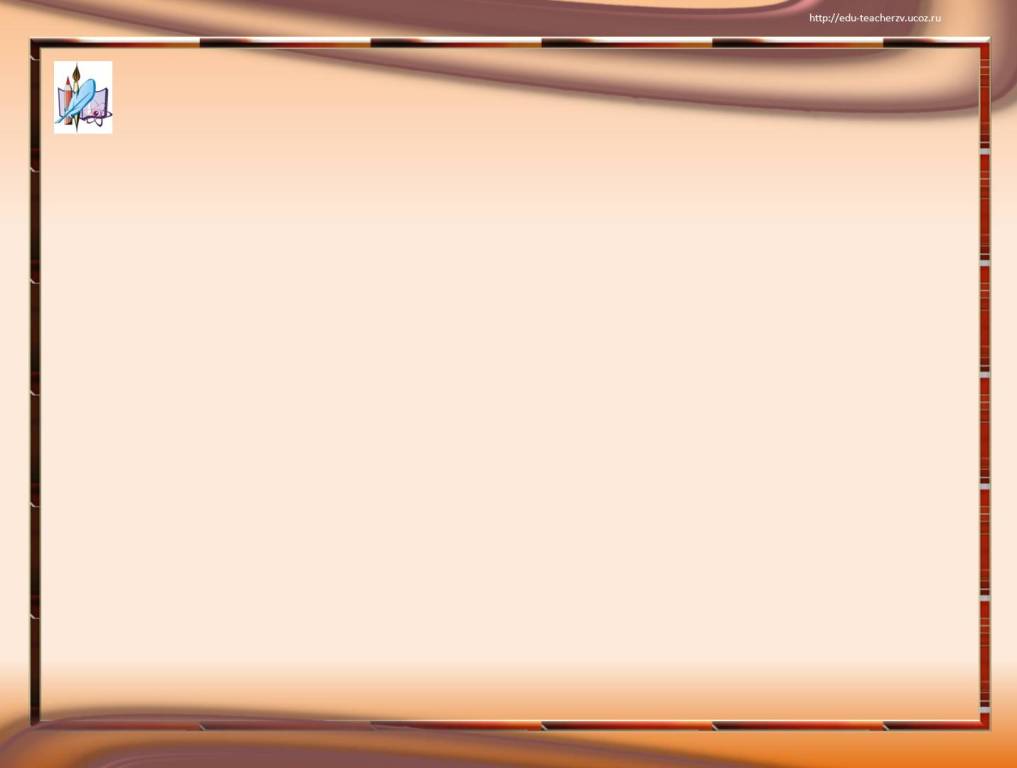 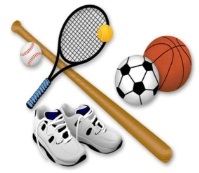 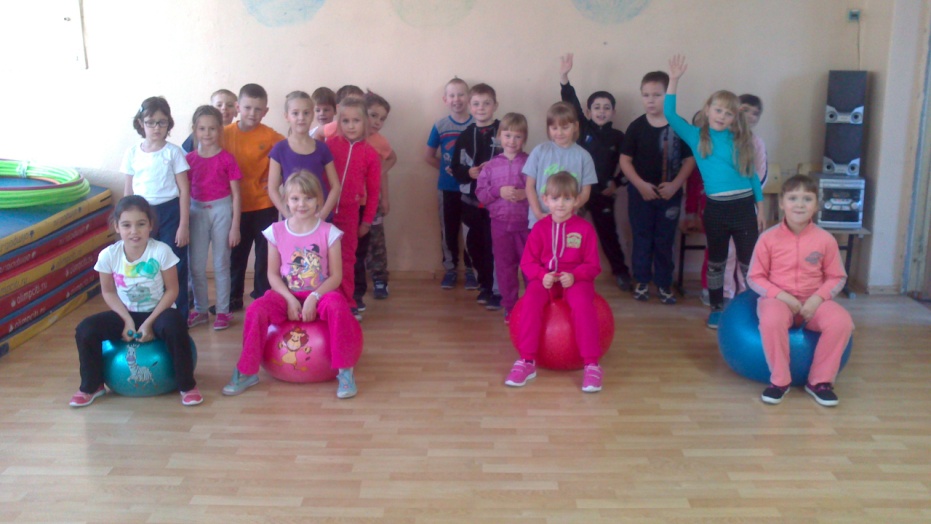 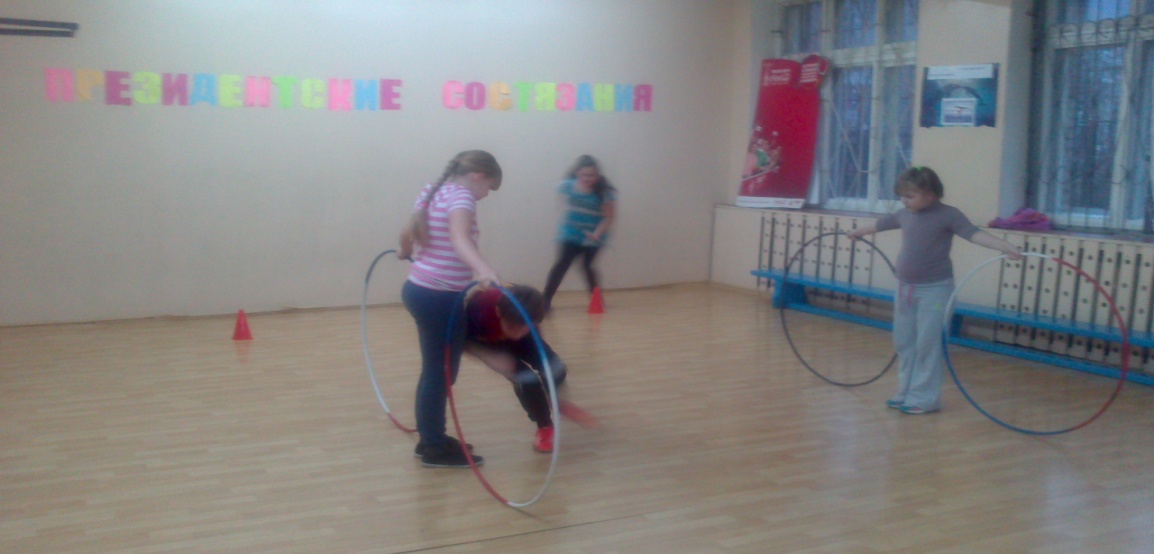 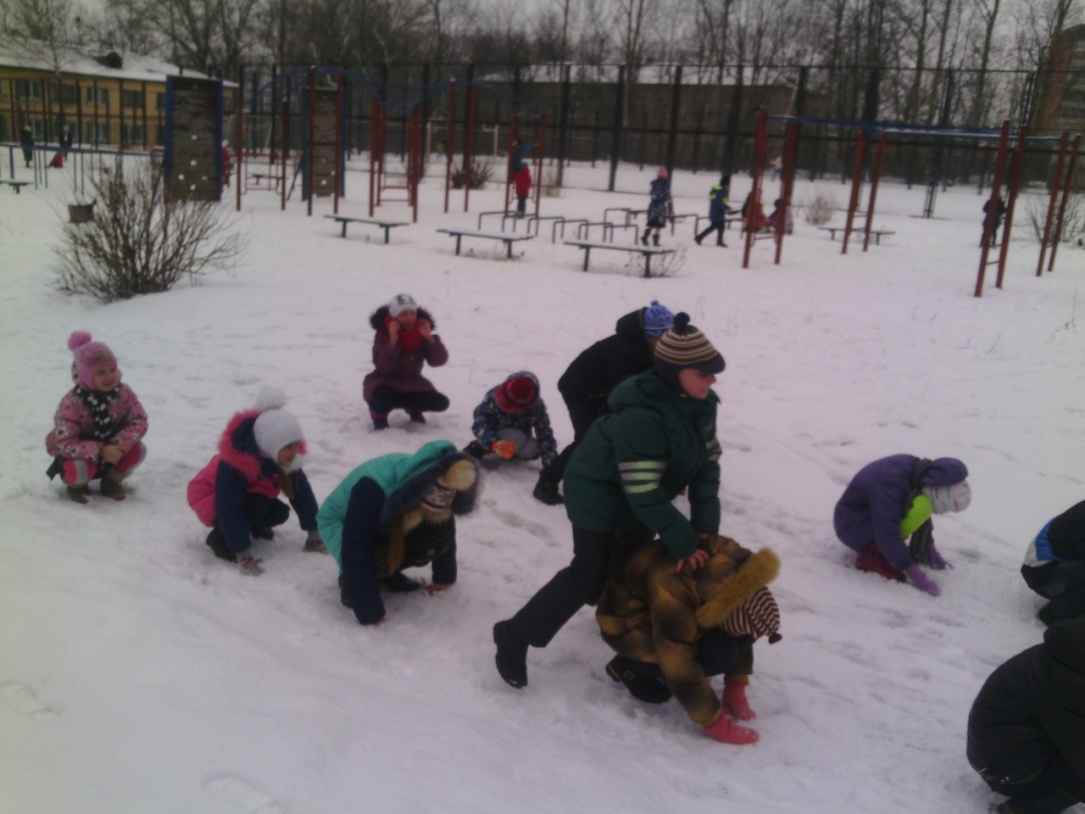 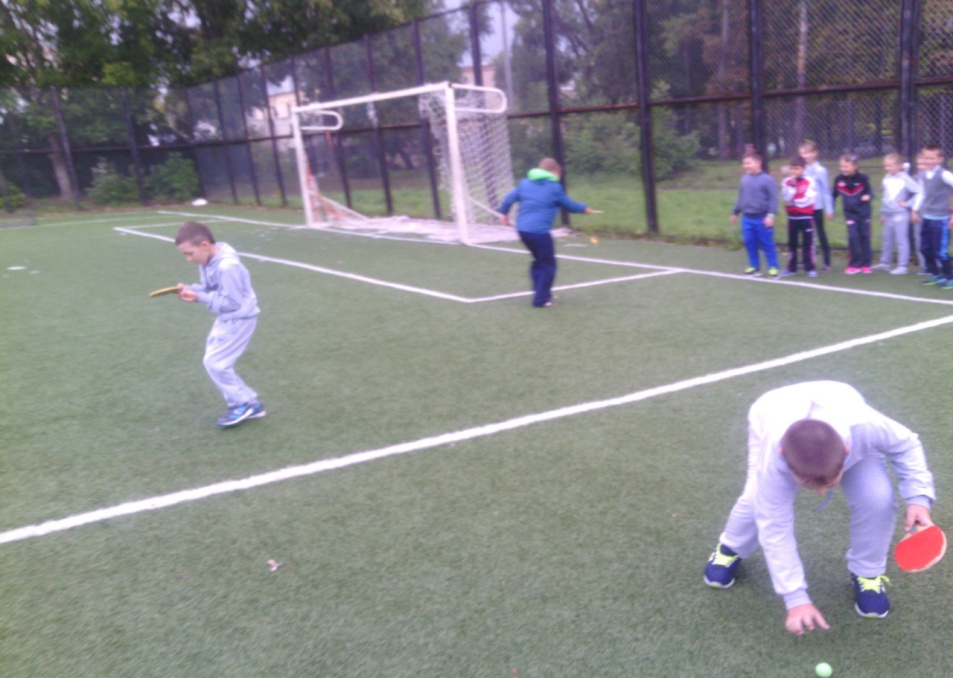 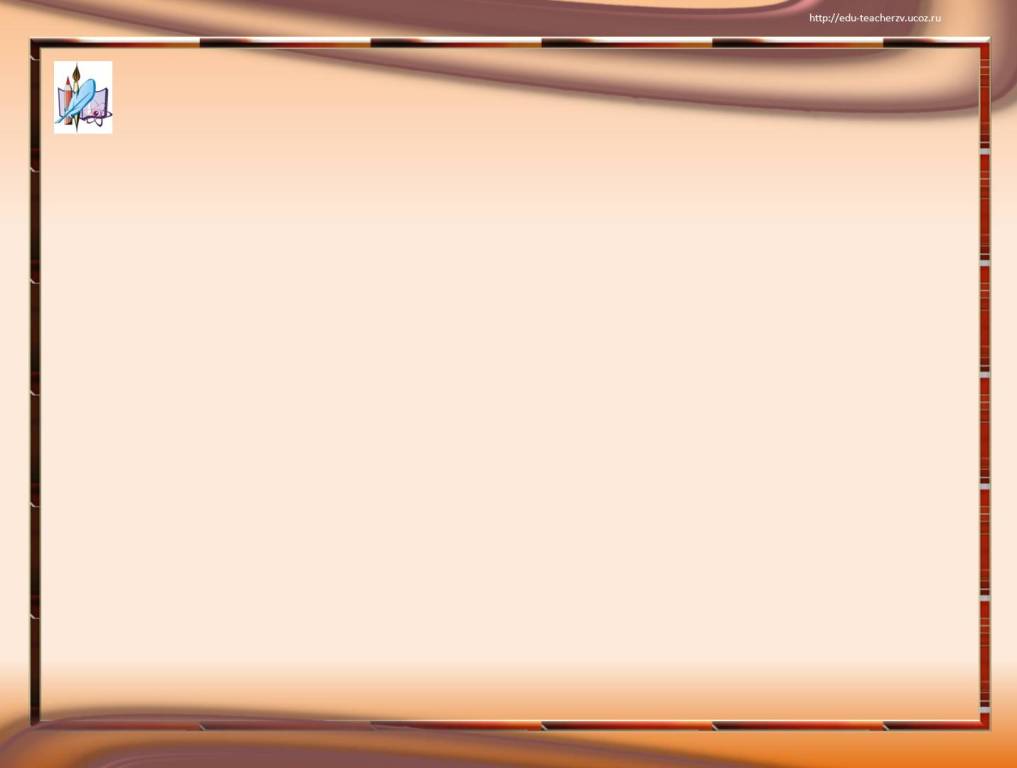 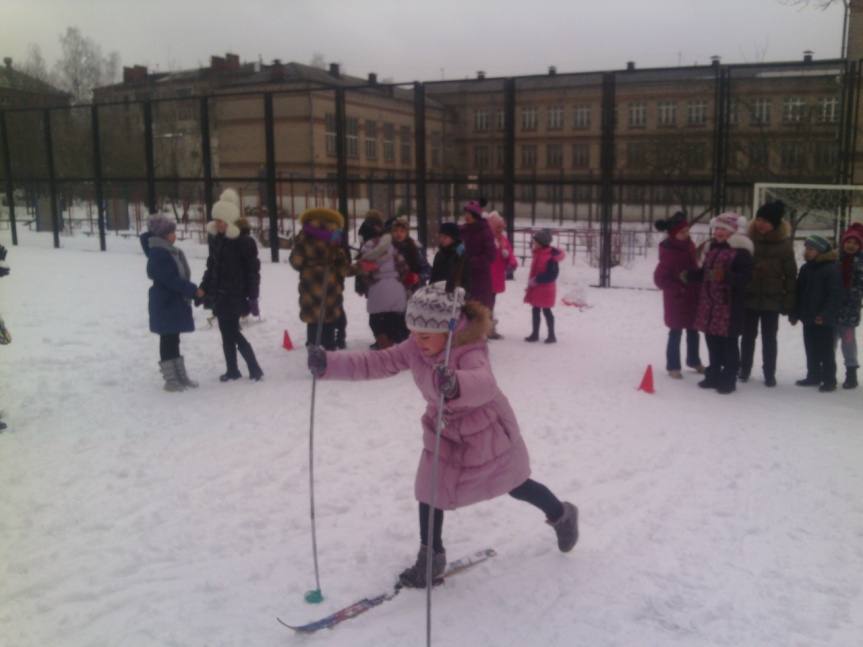 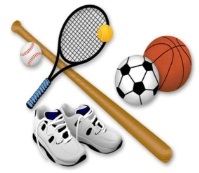 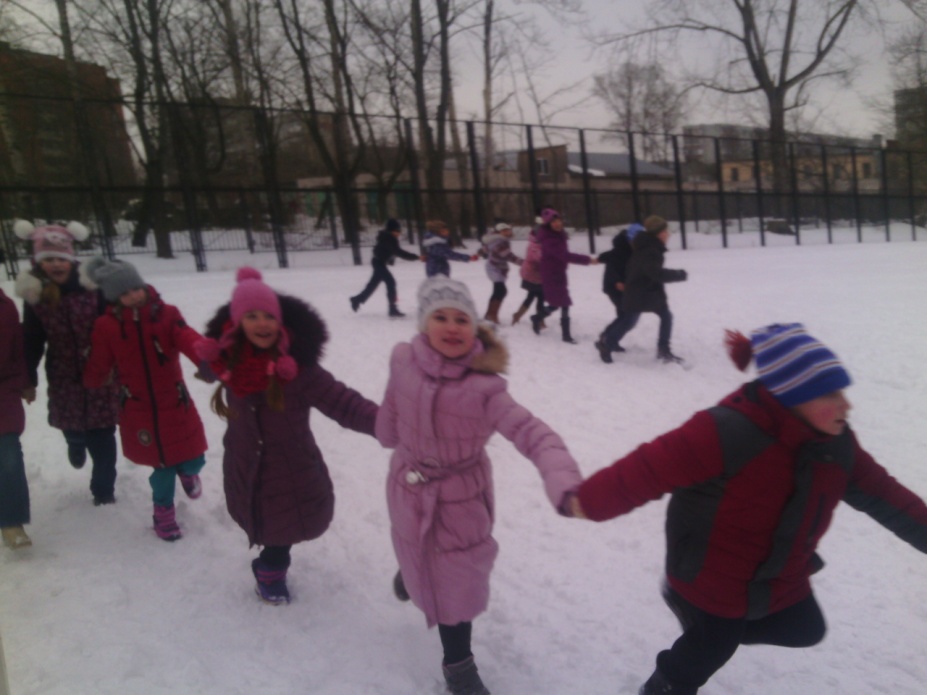 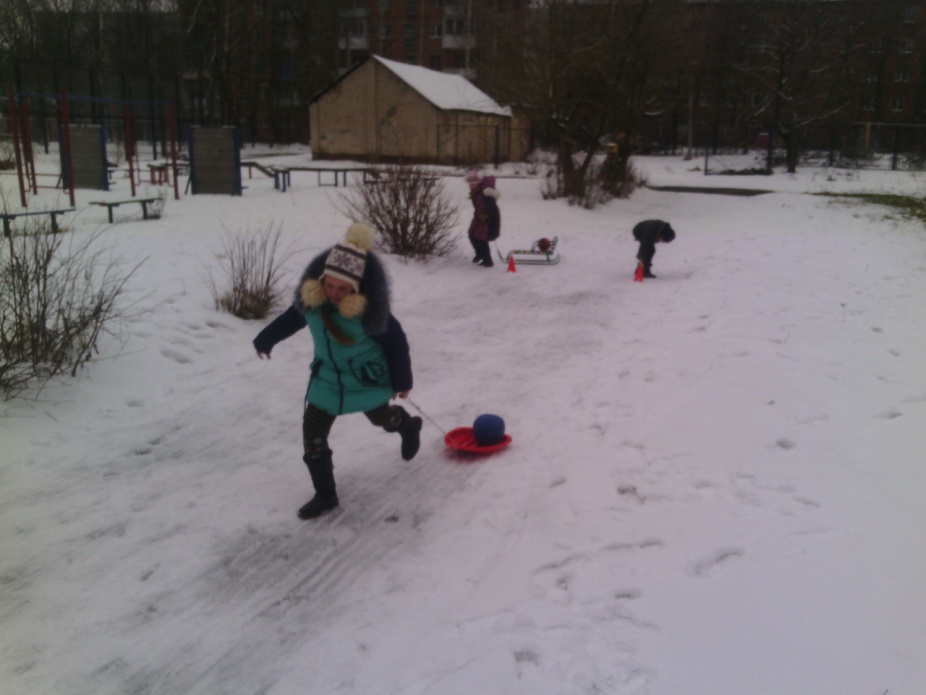 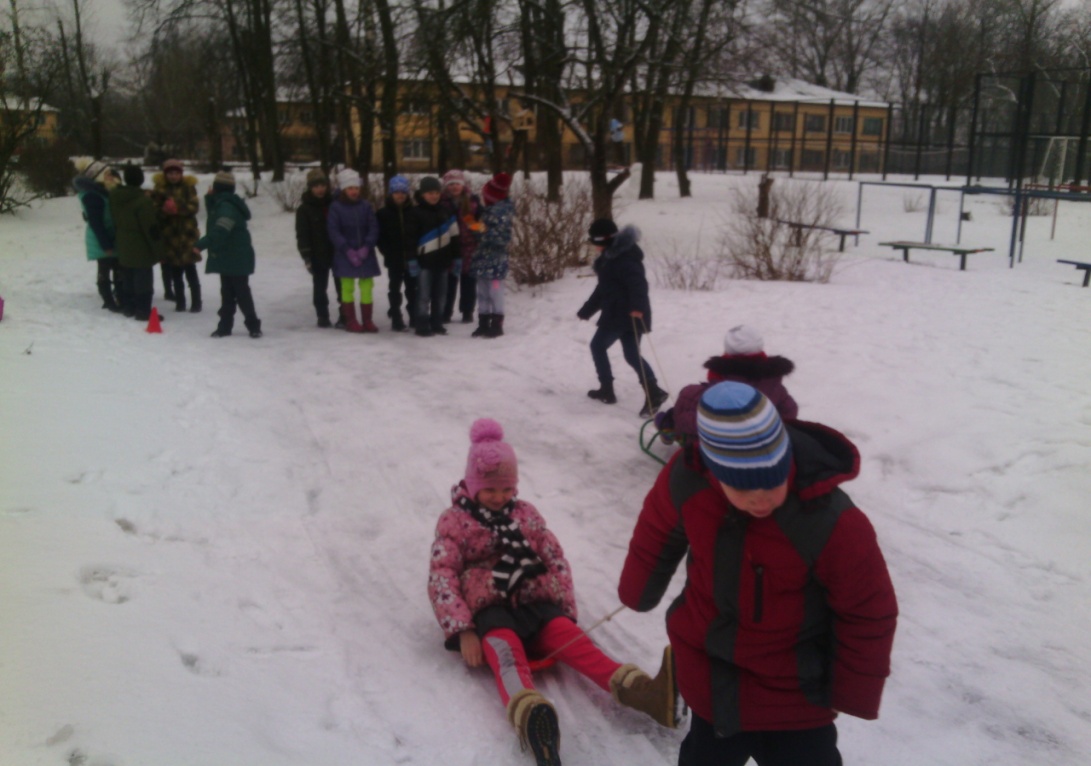 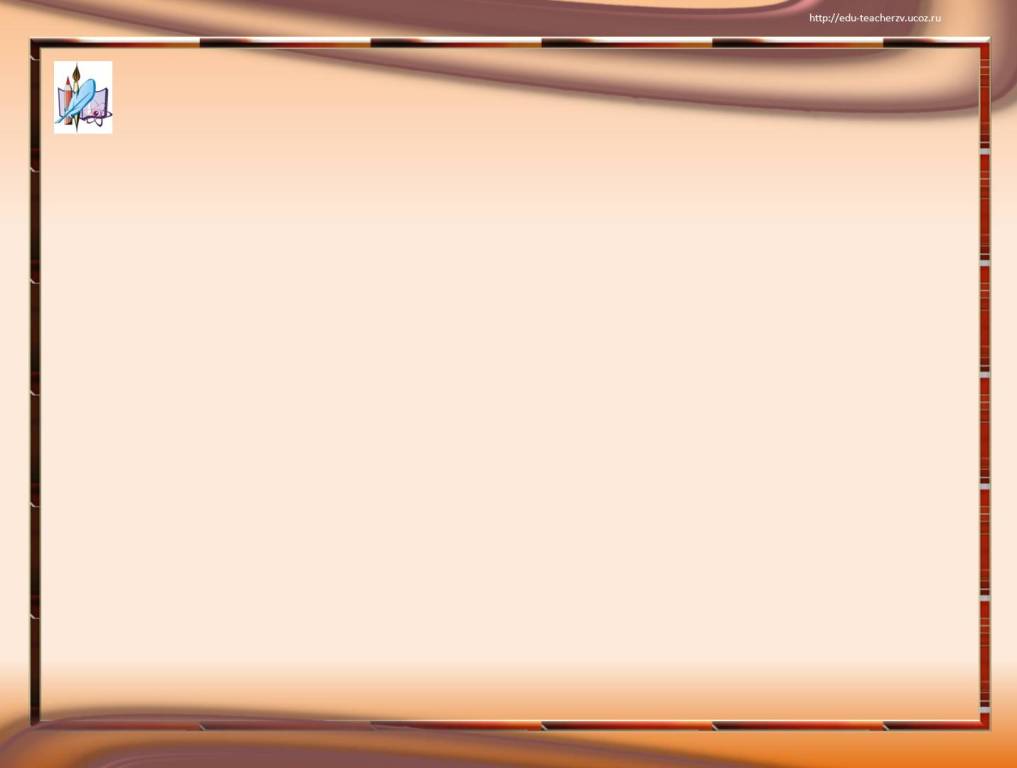 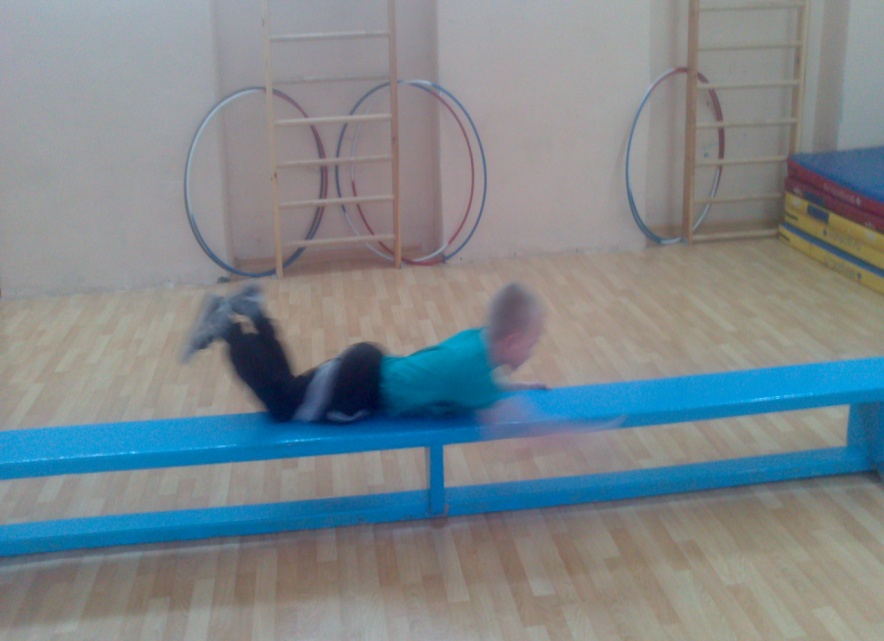 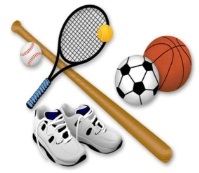 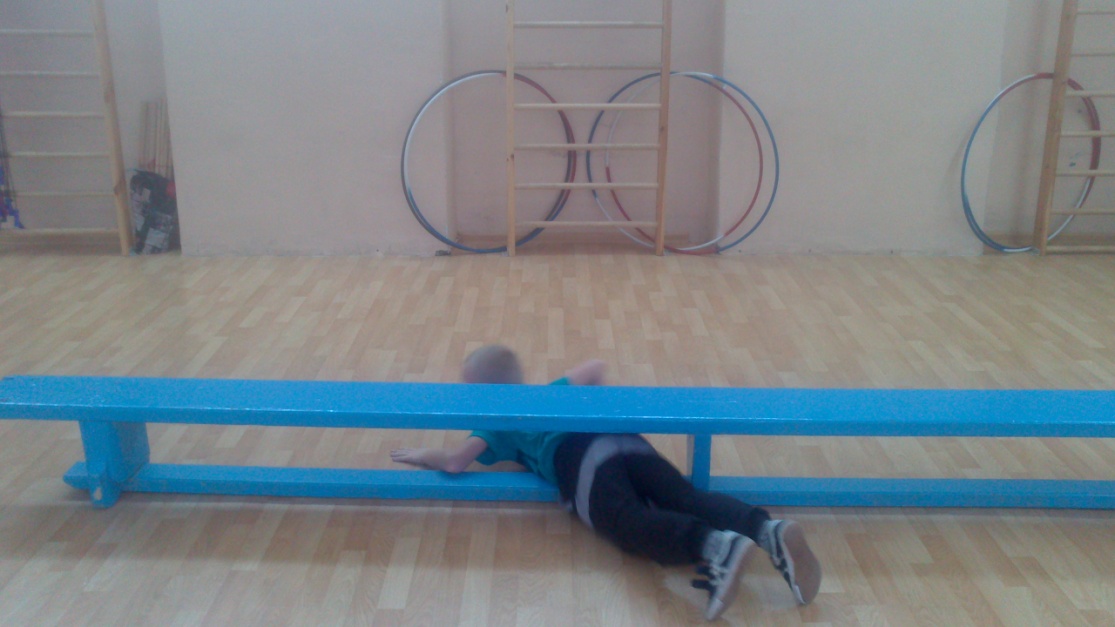 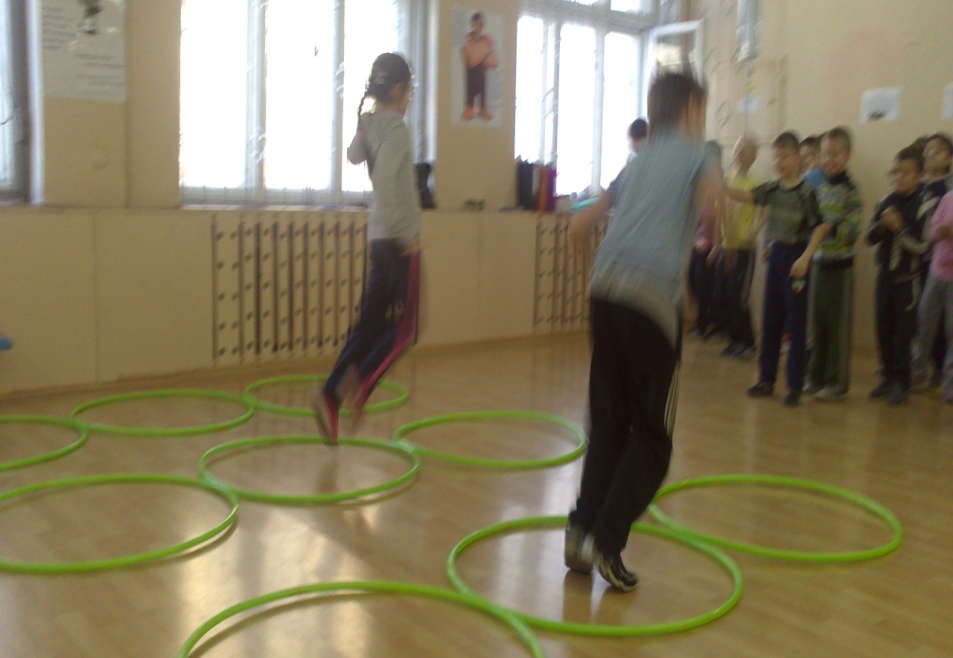 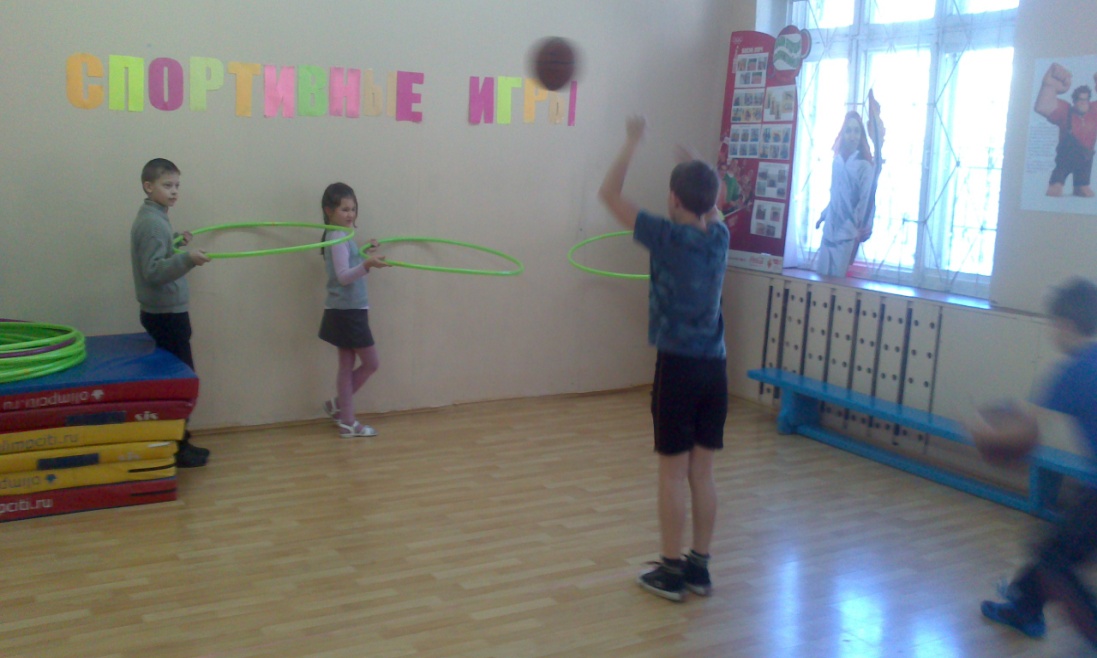 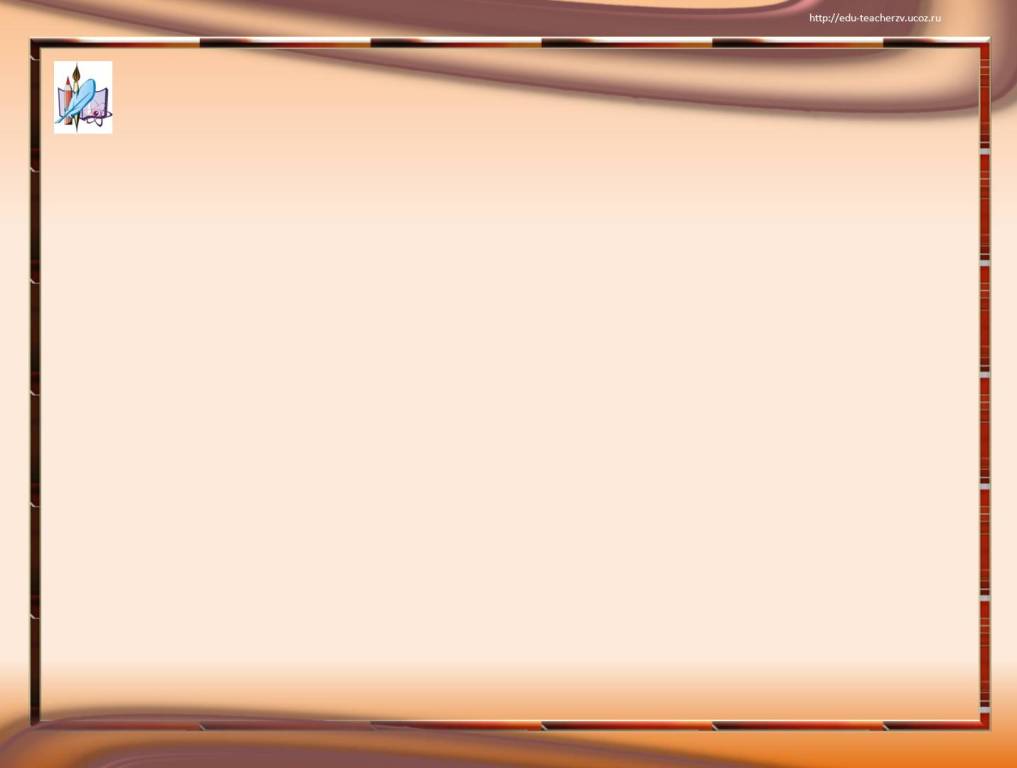 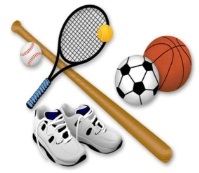 Подвижные игры:
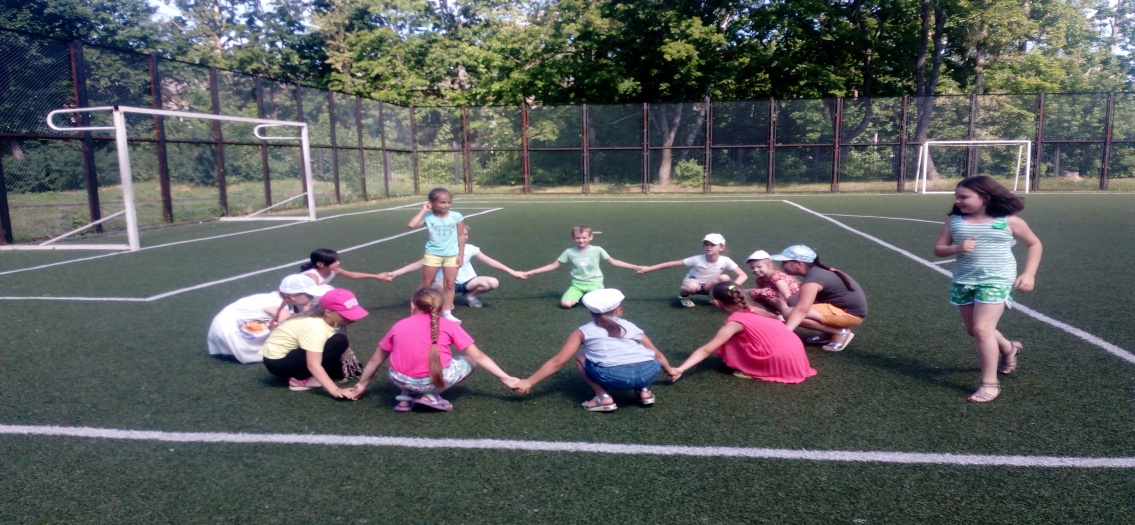 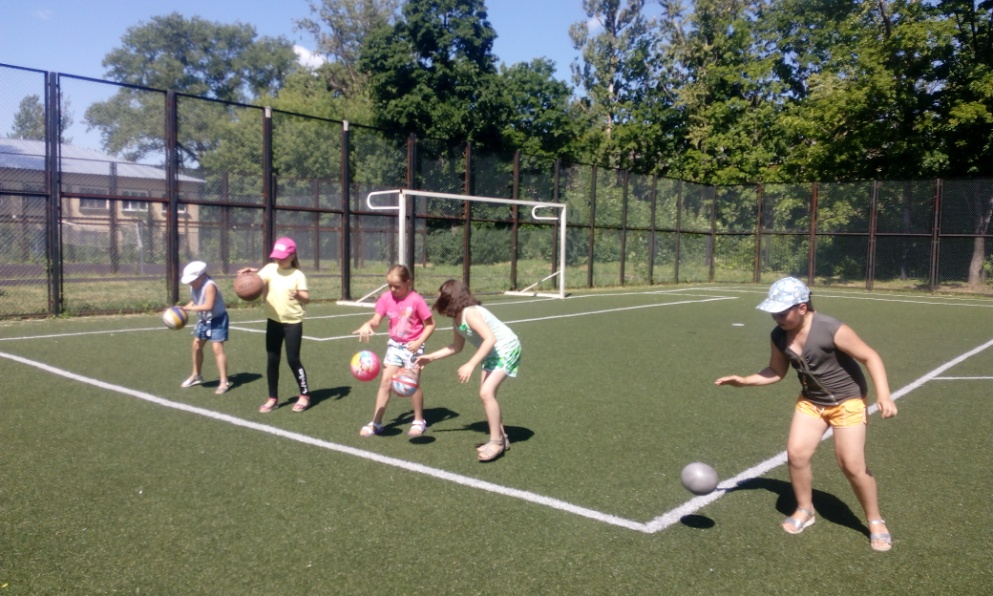 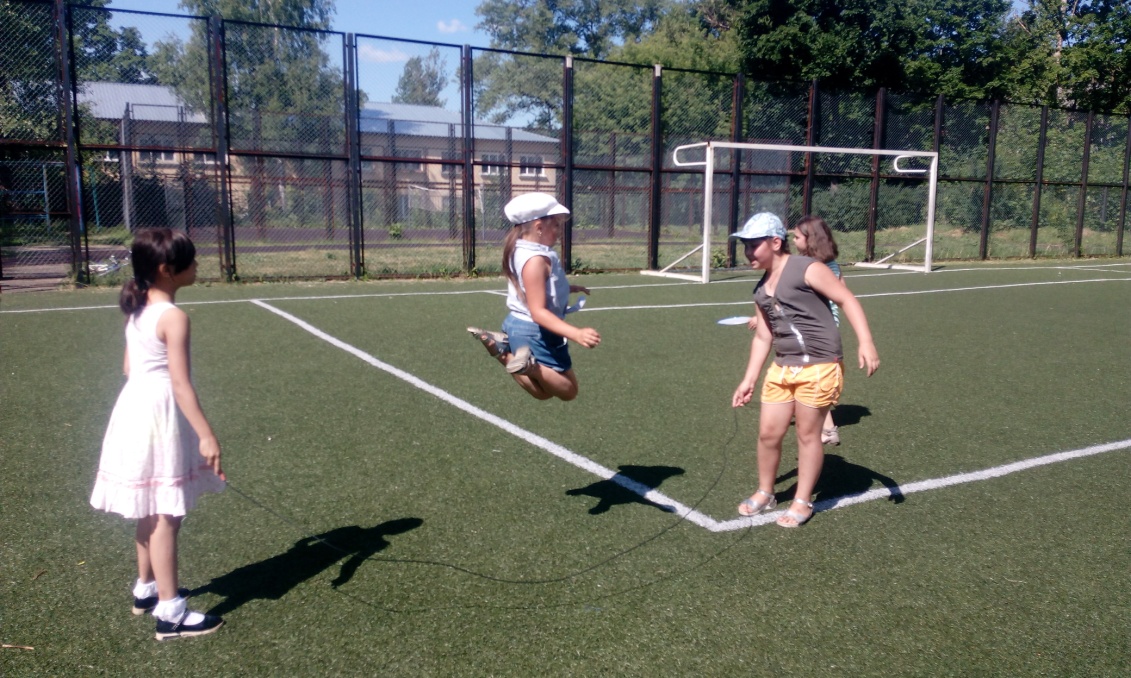 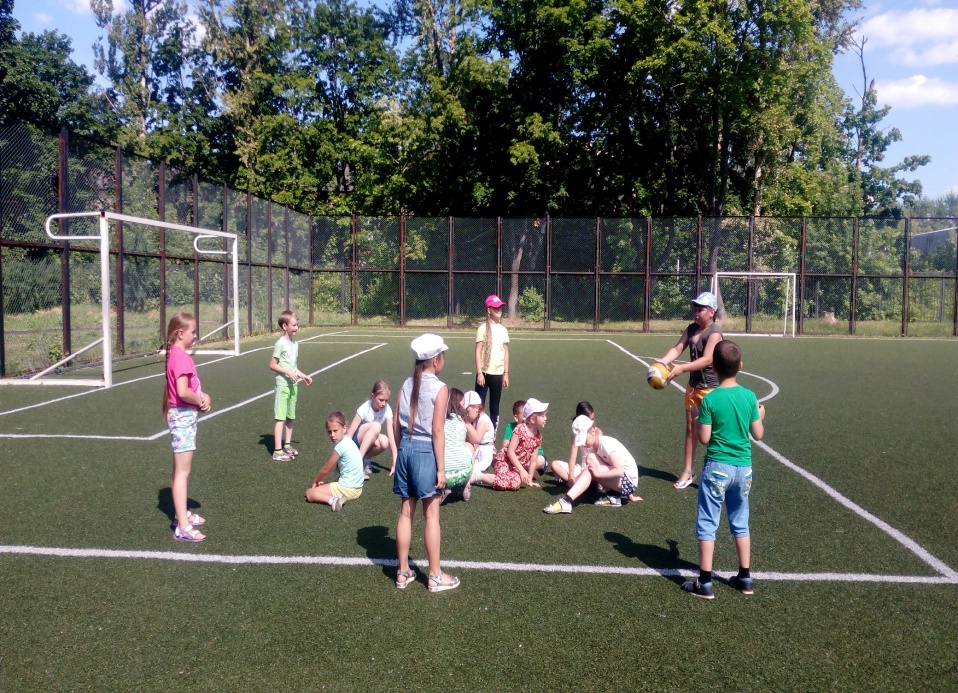 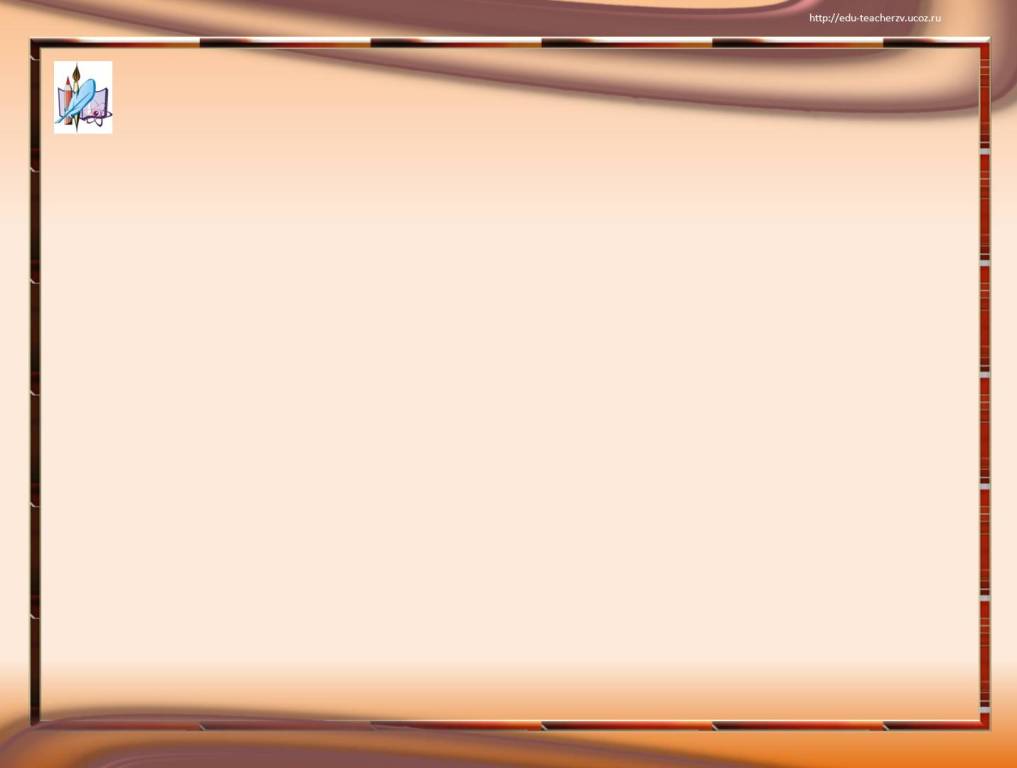 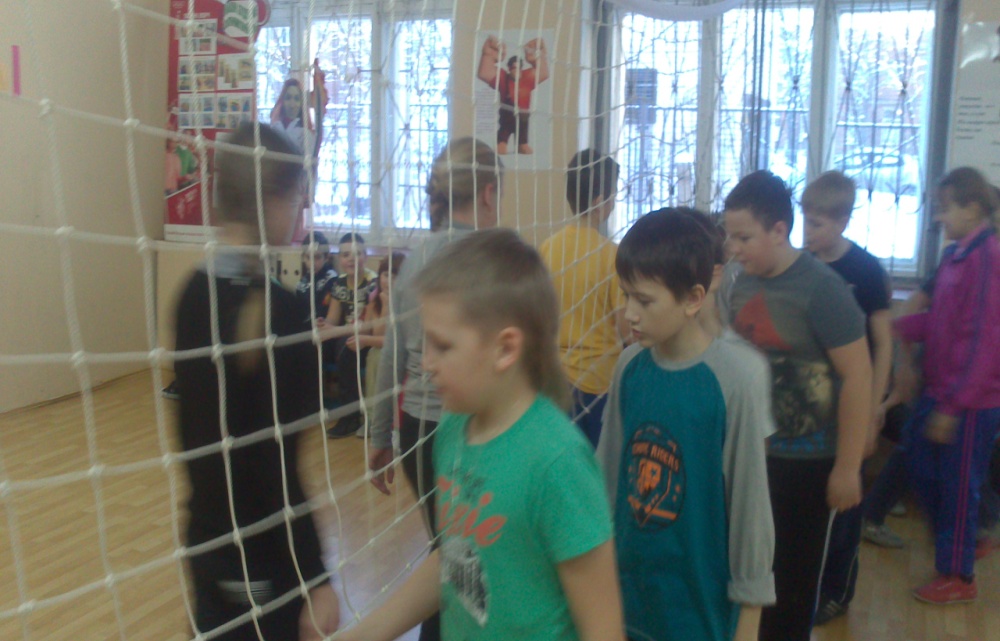 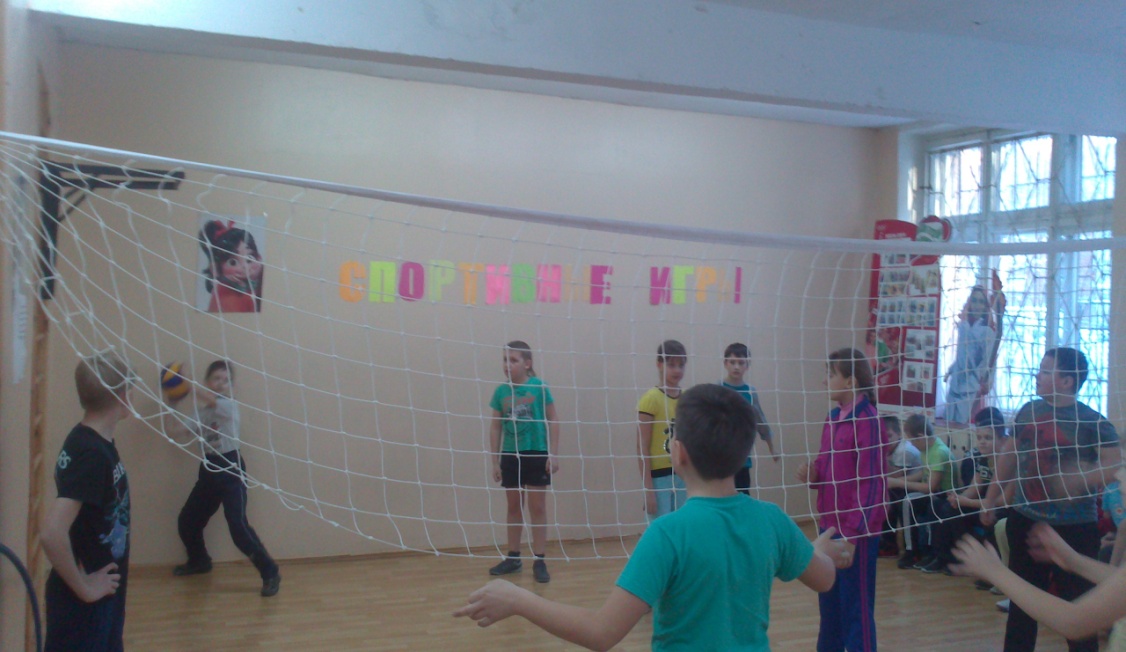 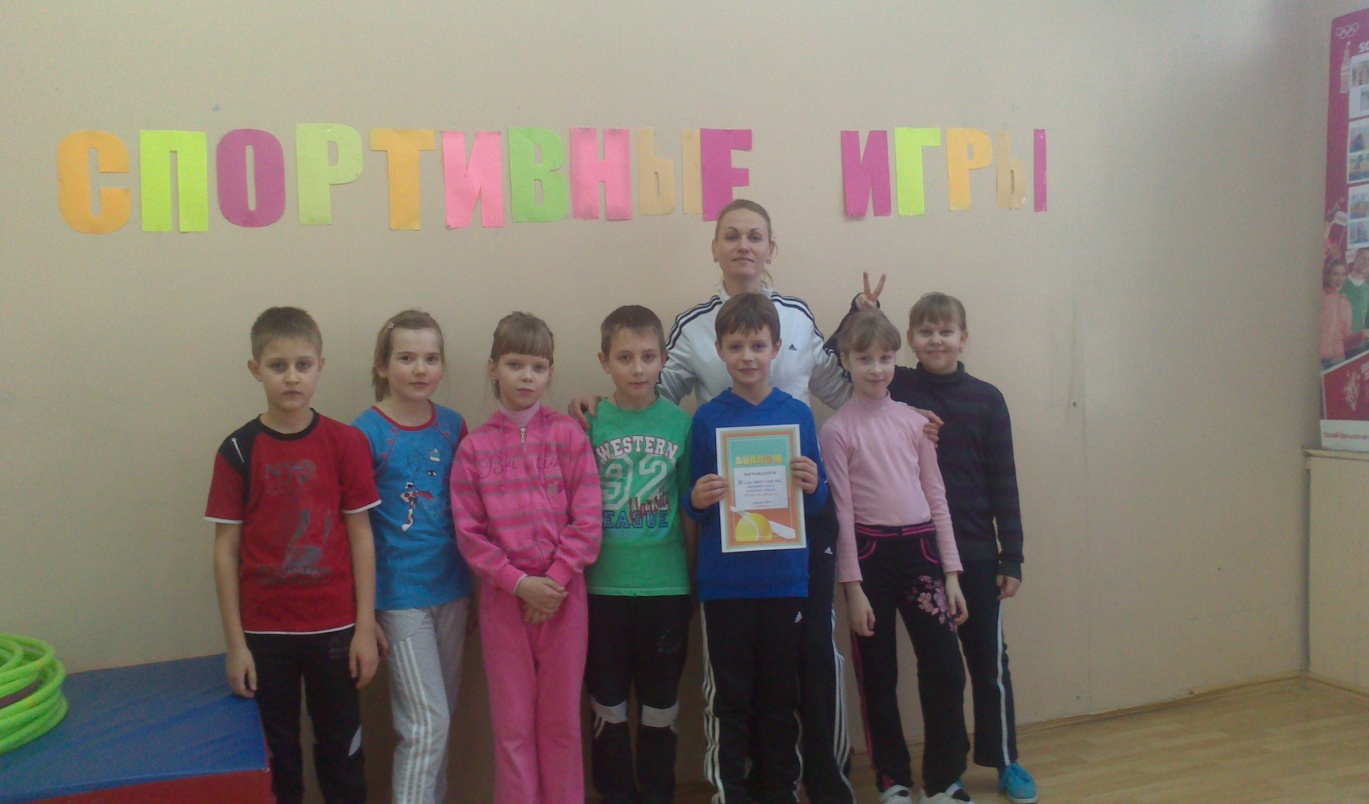 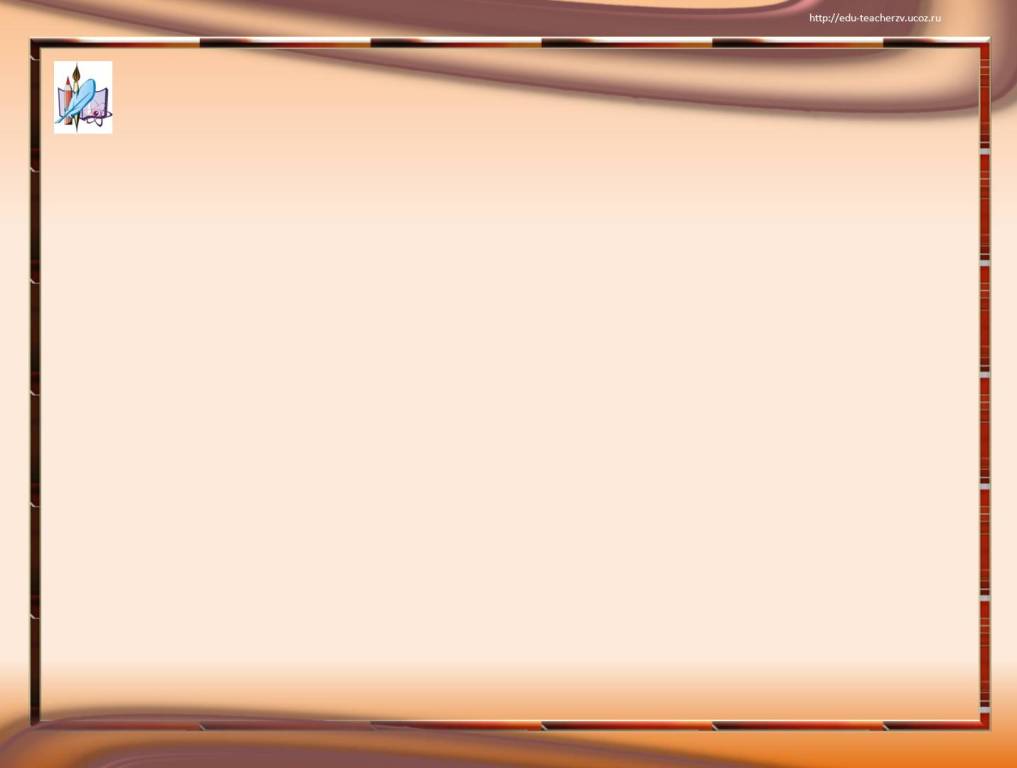 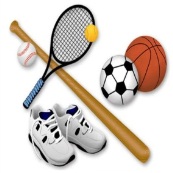 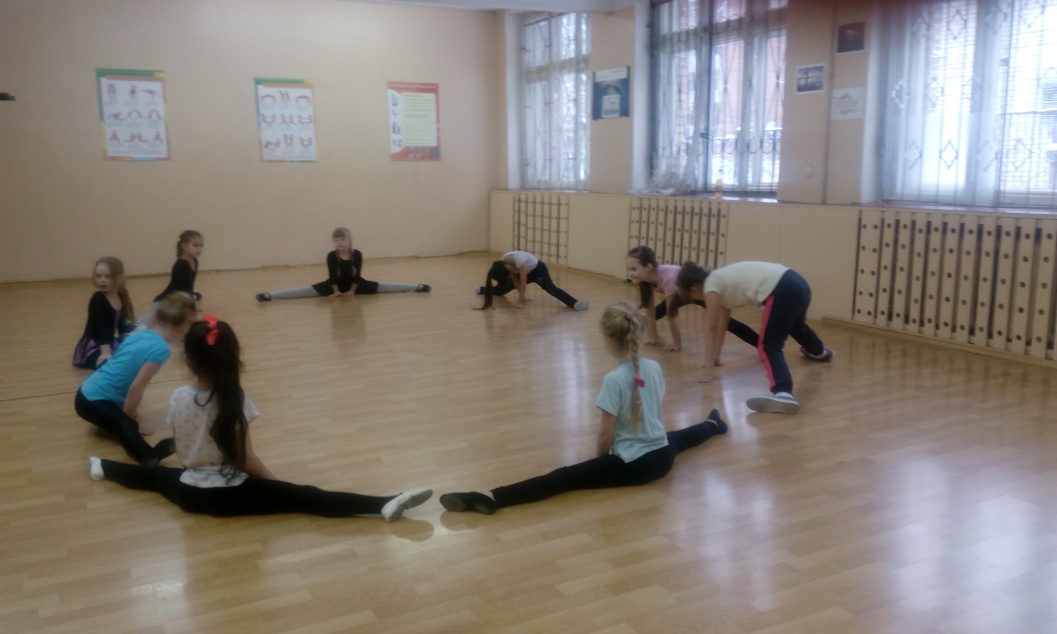 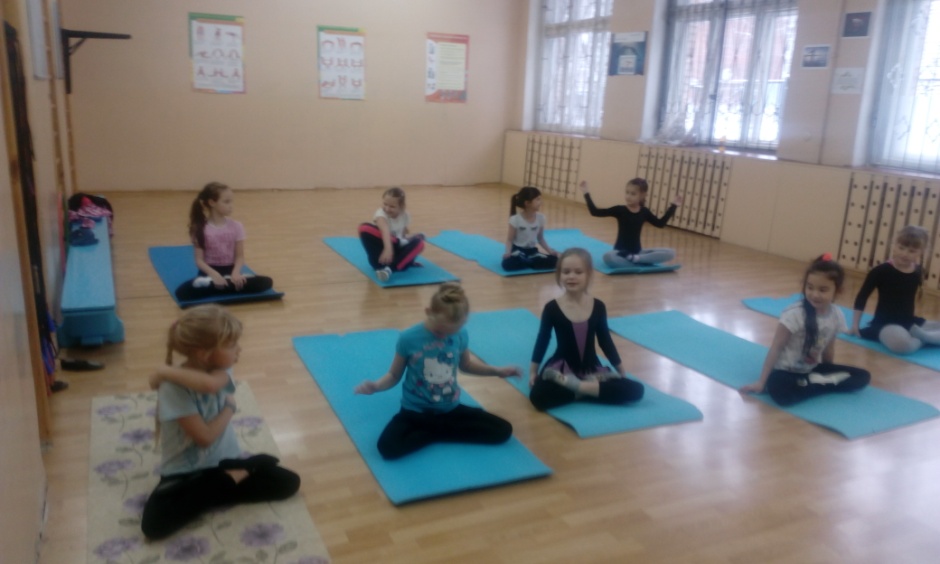 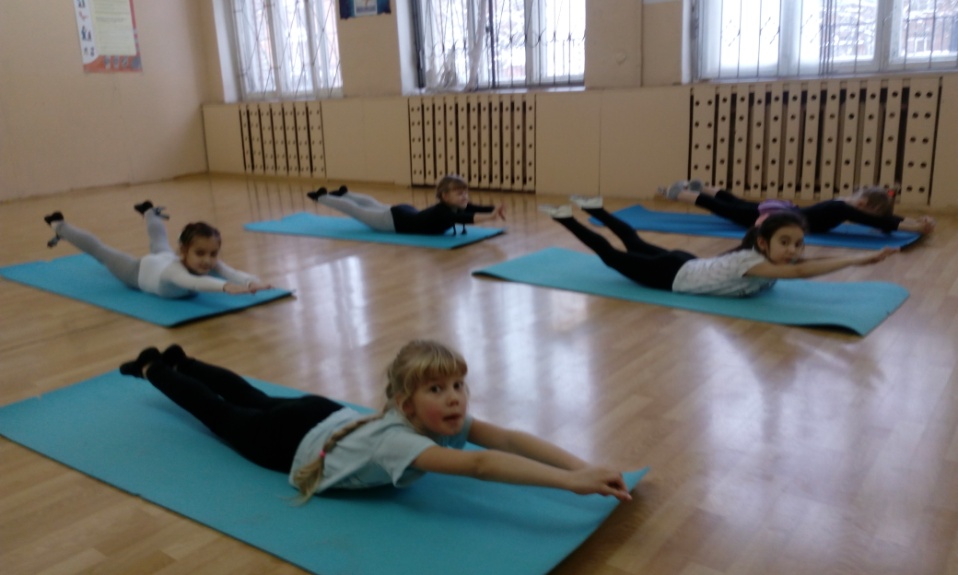 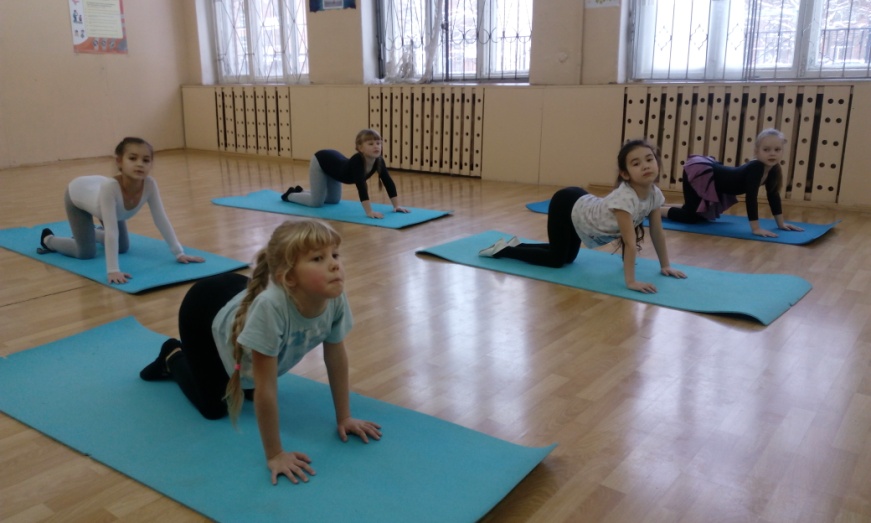 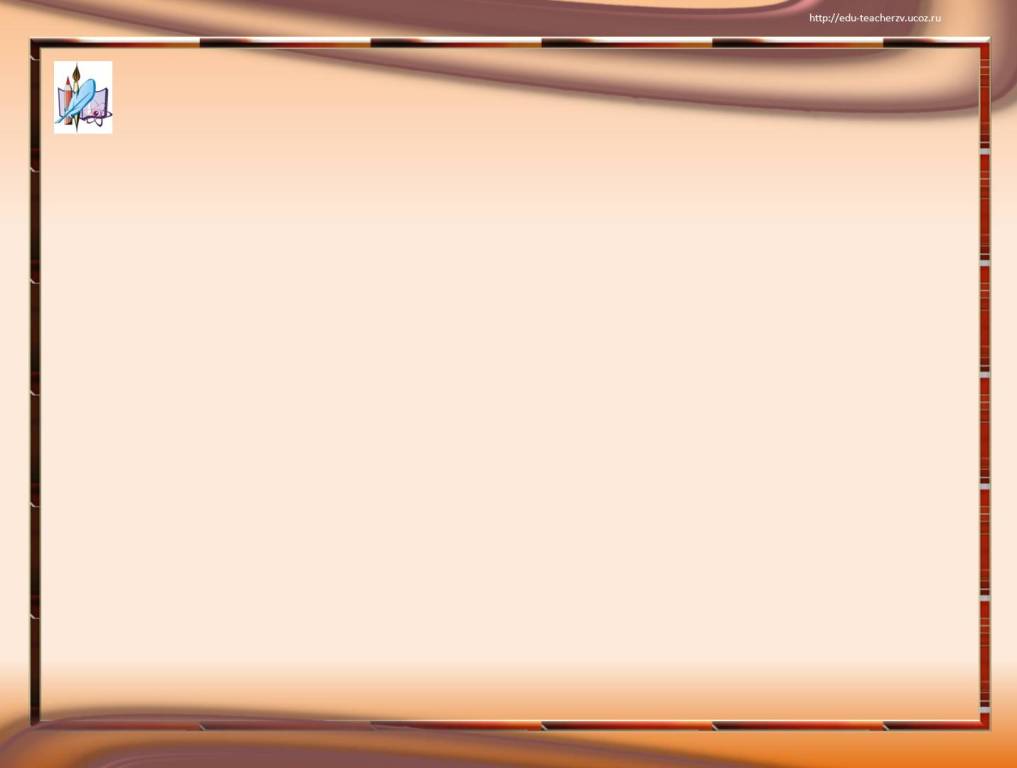 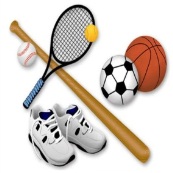 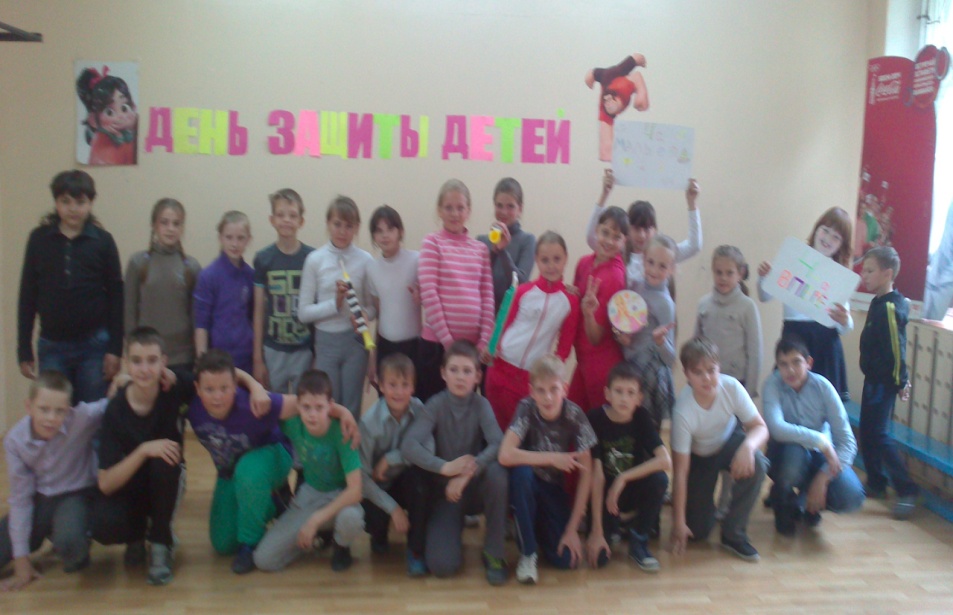 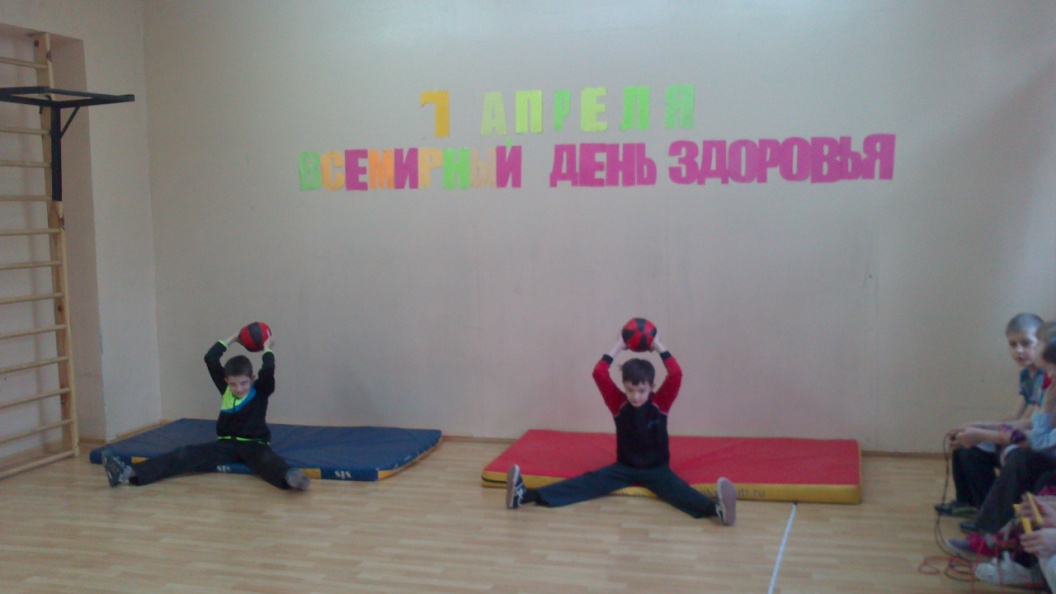 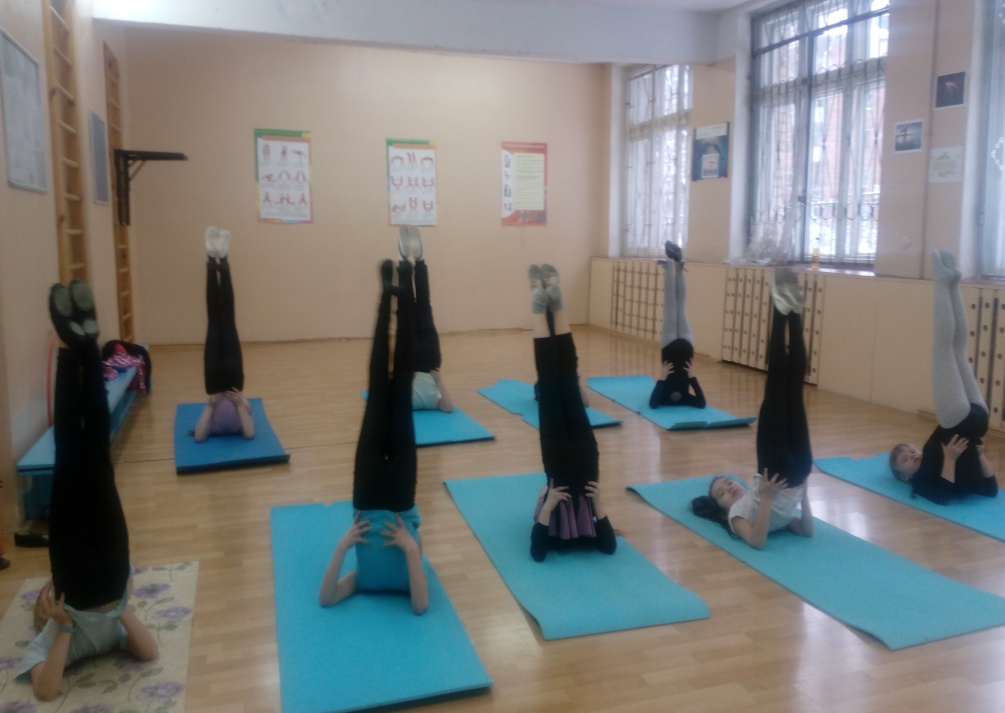 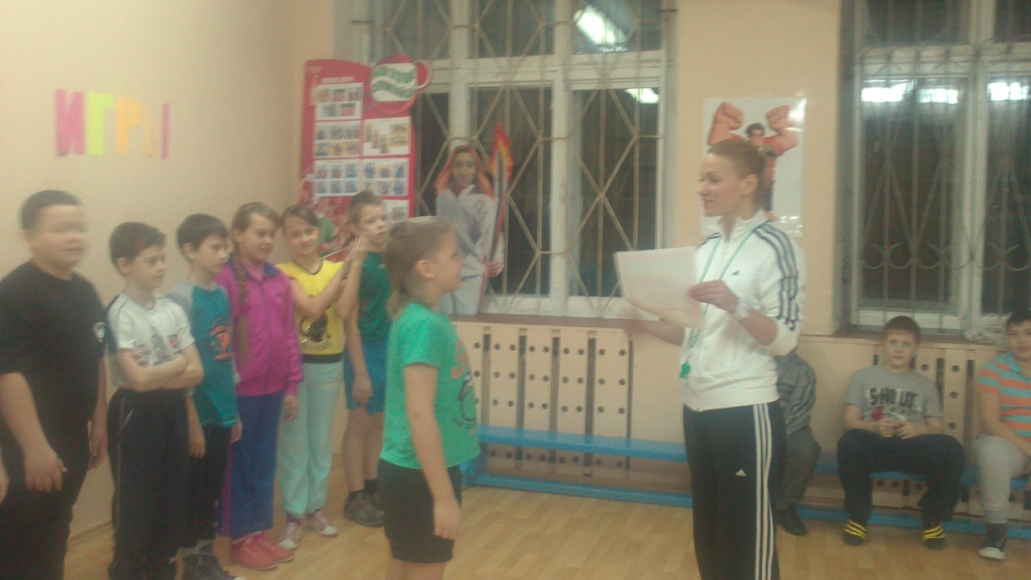 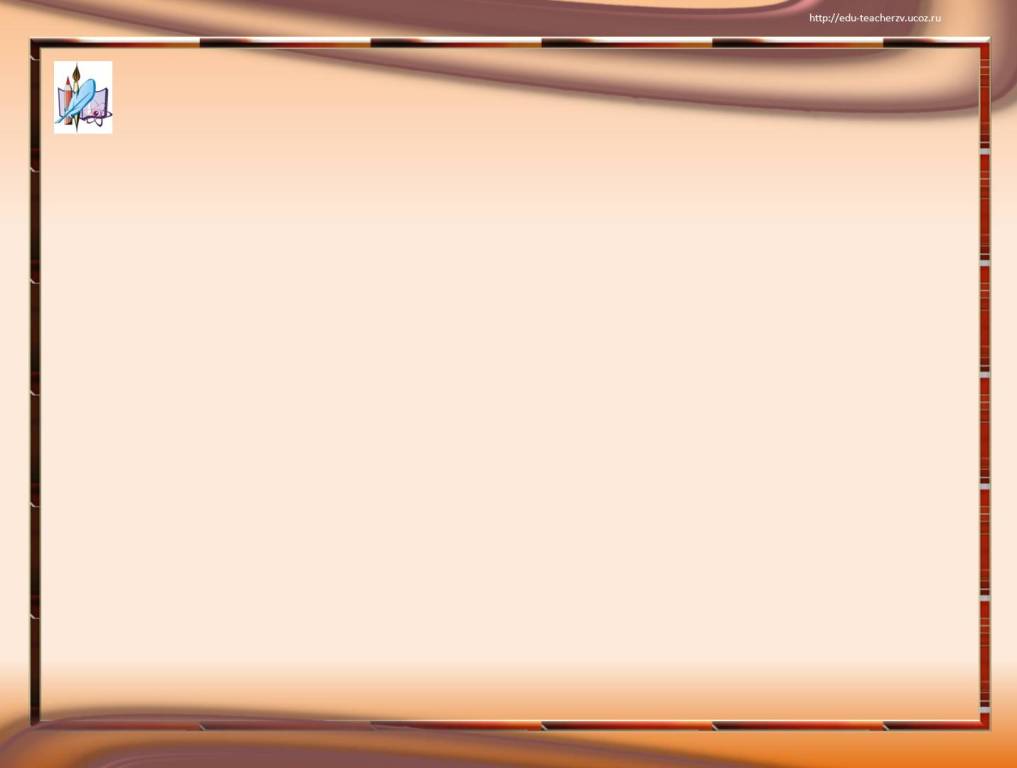 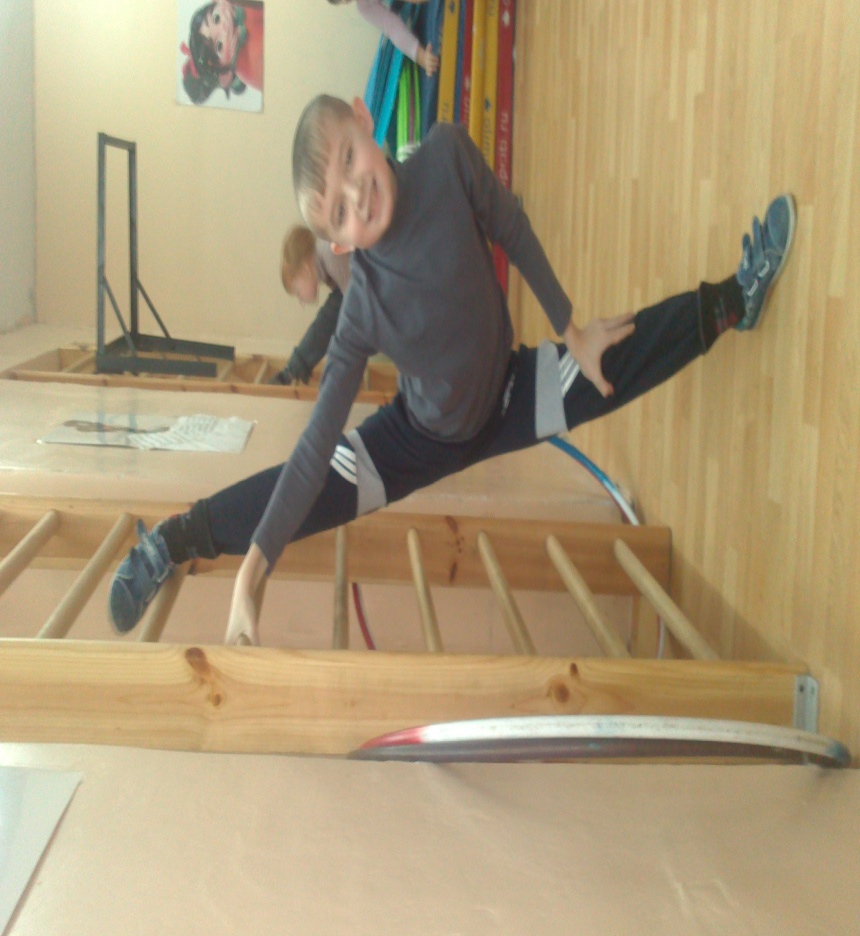 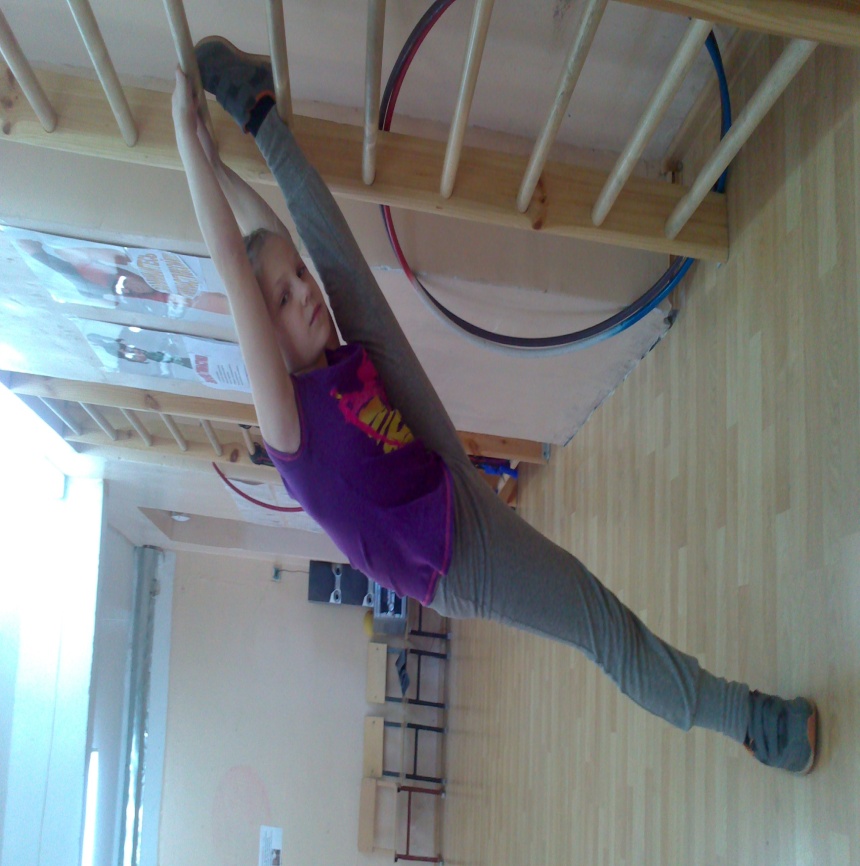 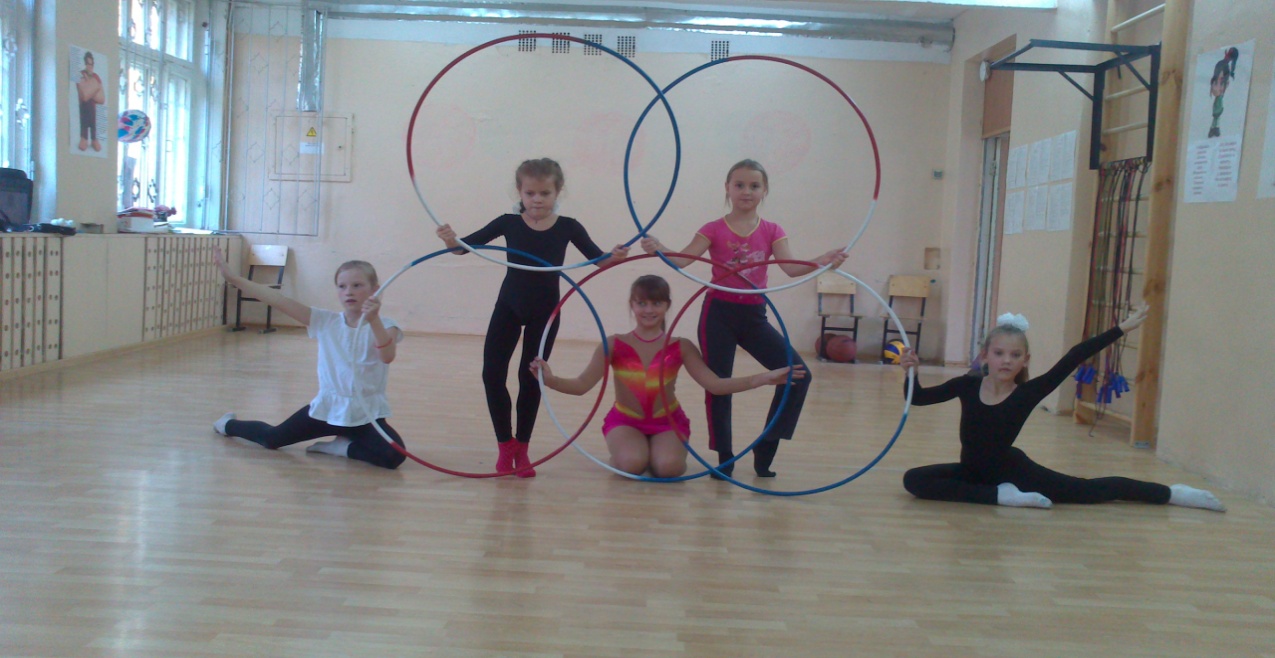 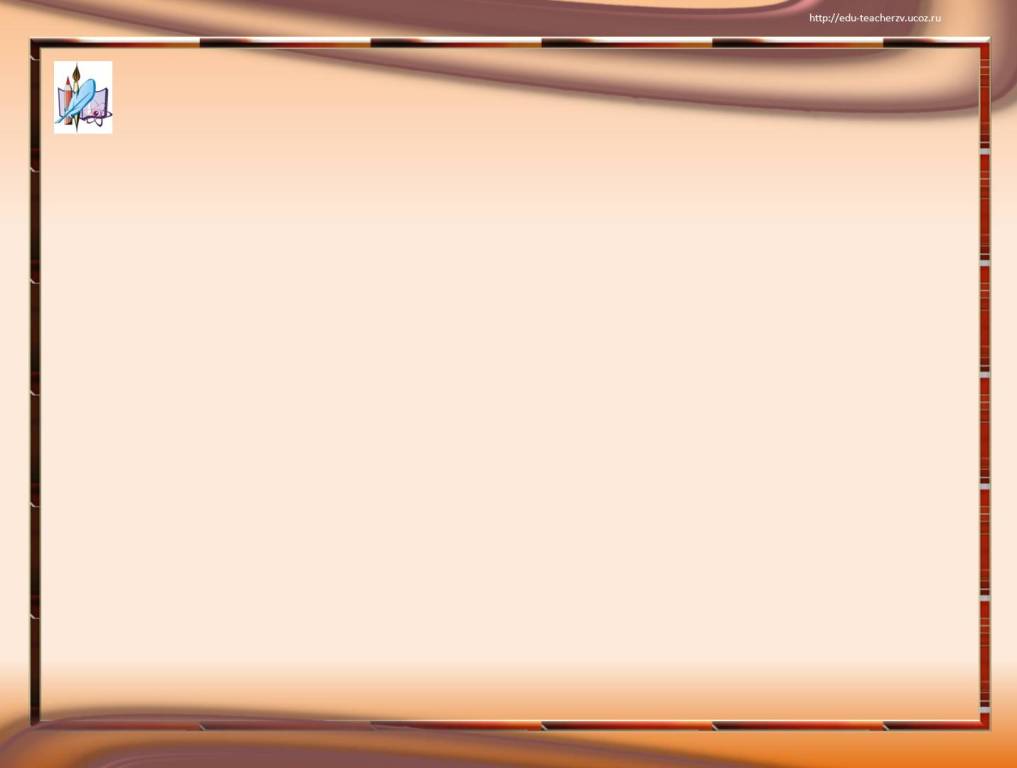 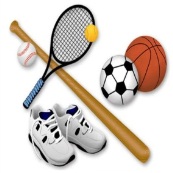 ПРОЕКТНАЯ ДЕЯТЕЛЬНОСТЬ
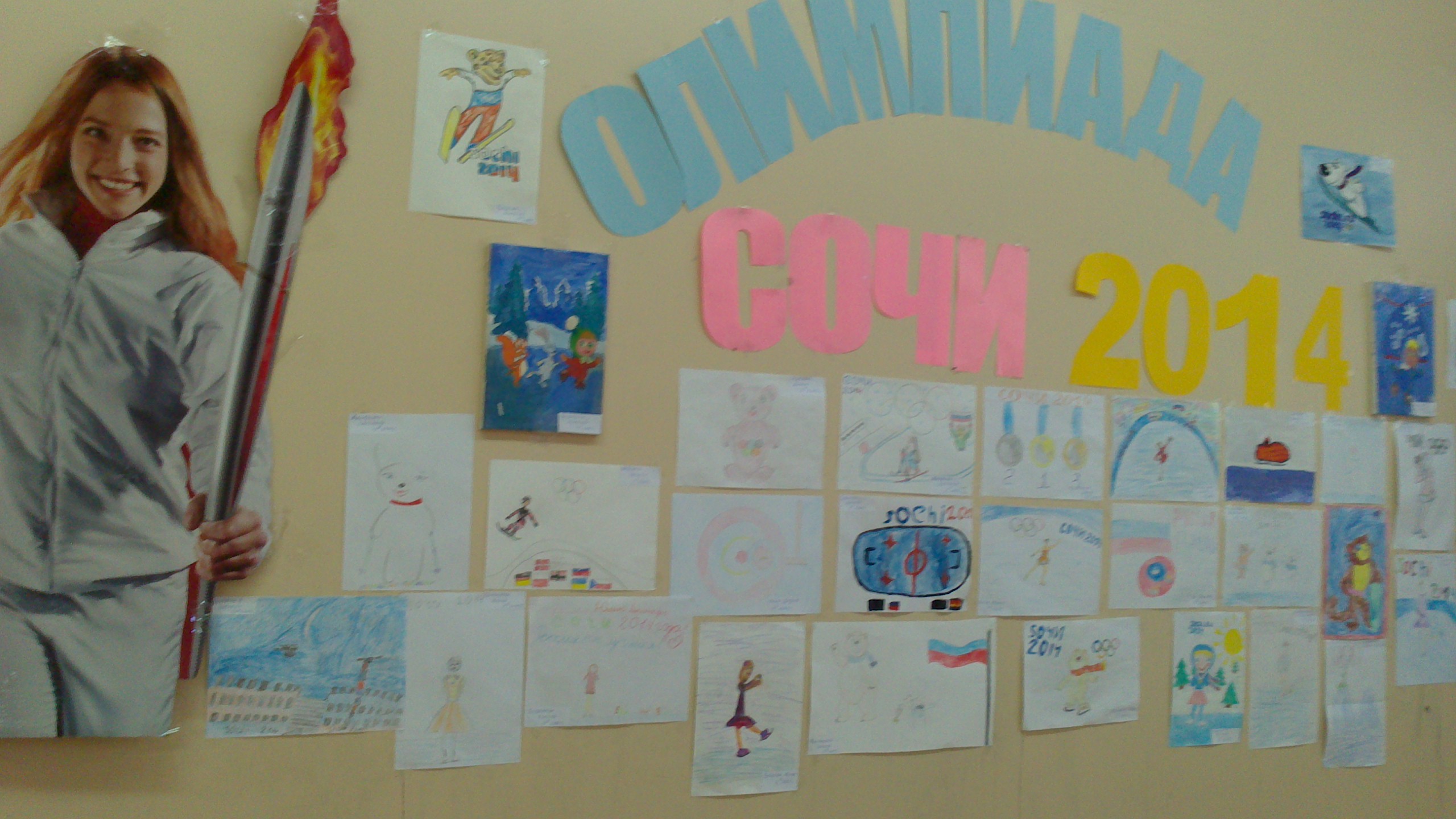 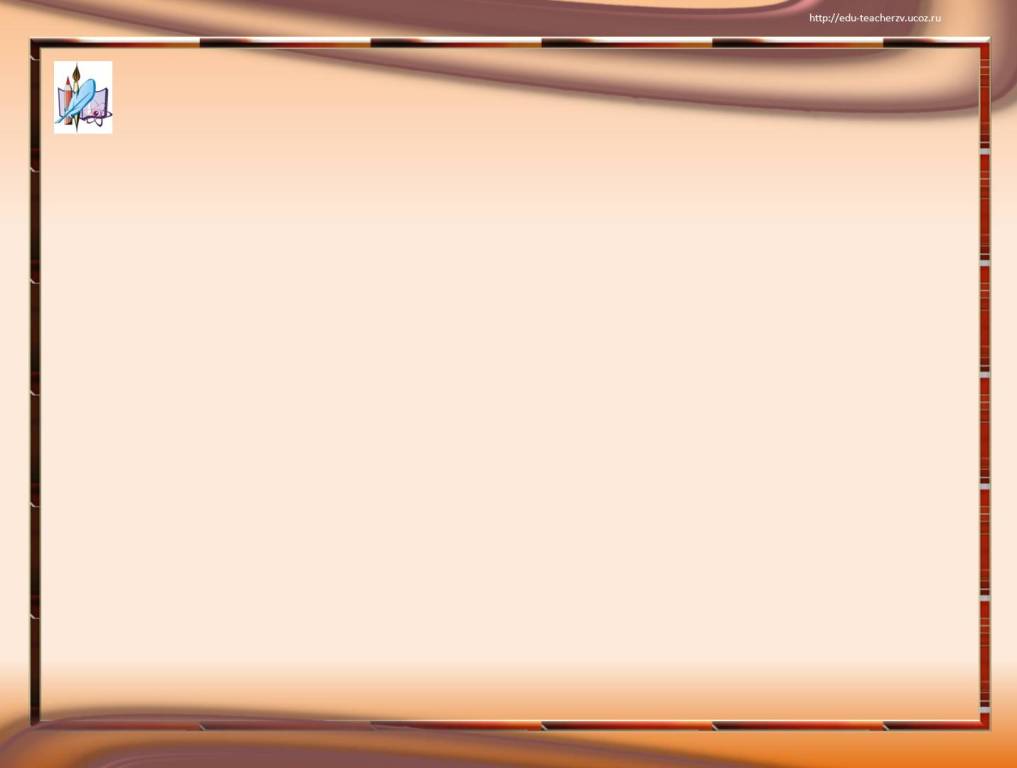 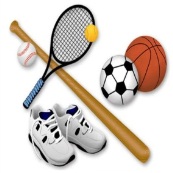 ПРОЕКТНАЯ ДЕЯТЕЛЬНОСТЬ
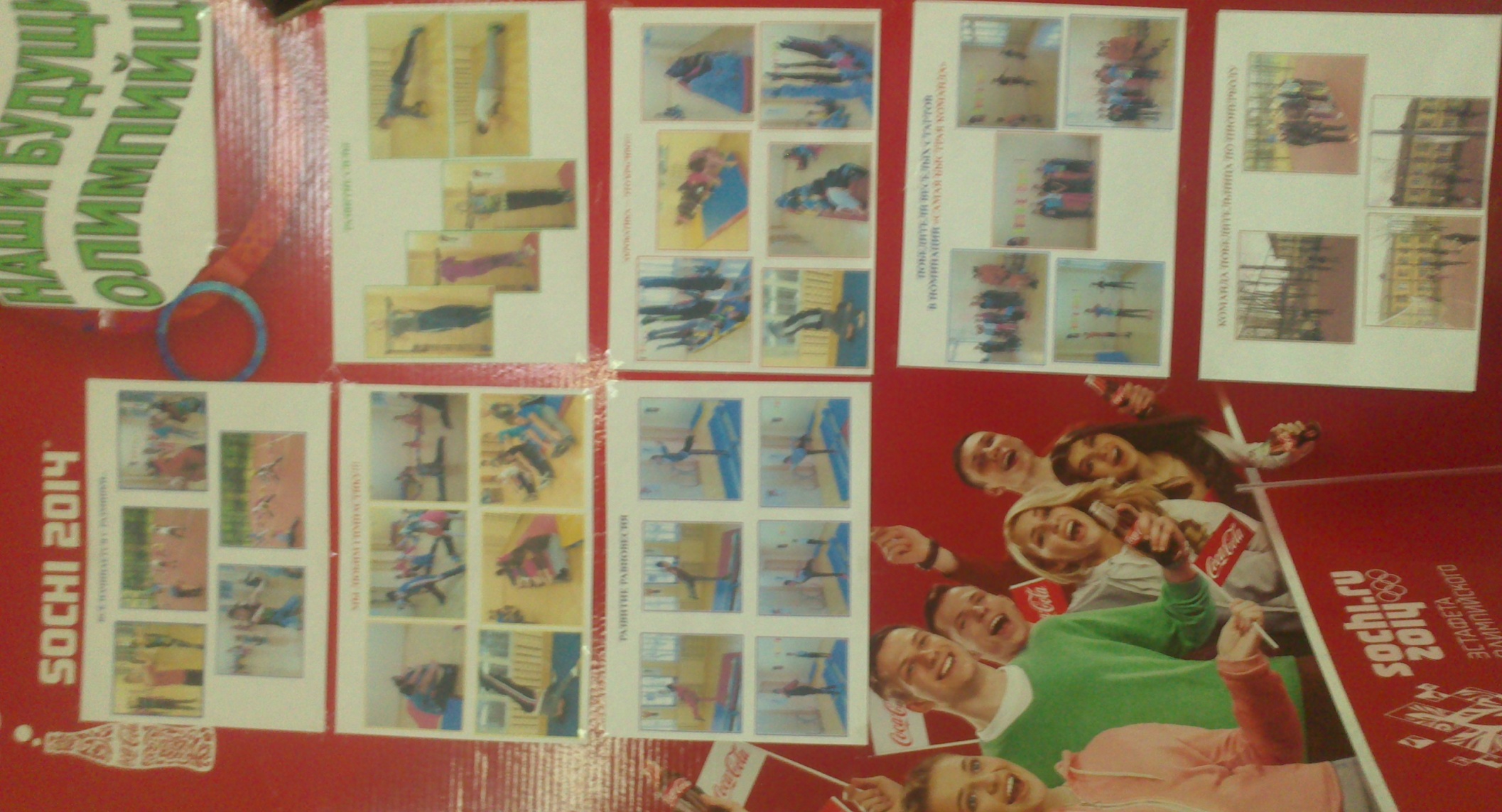 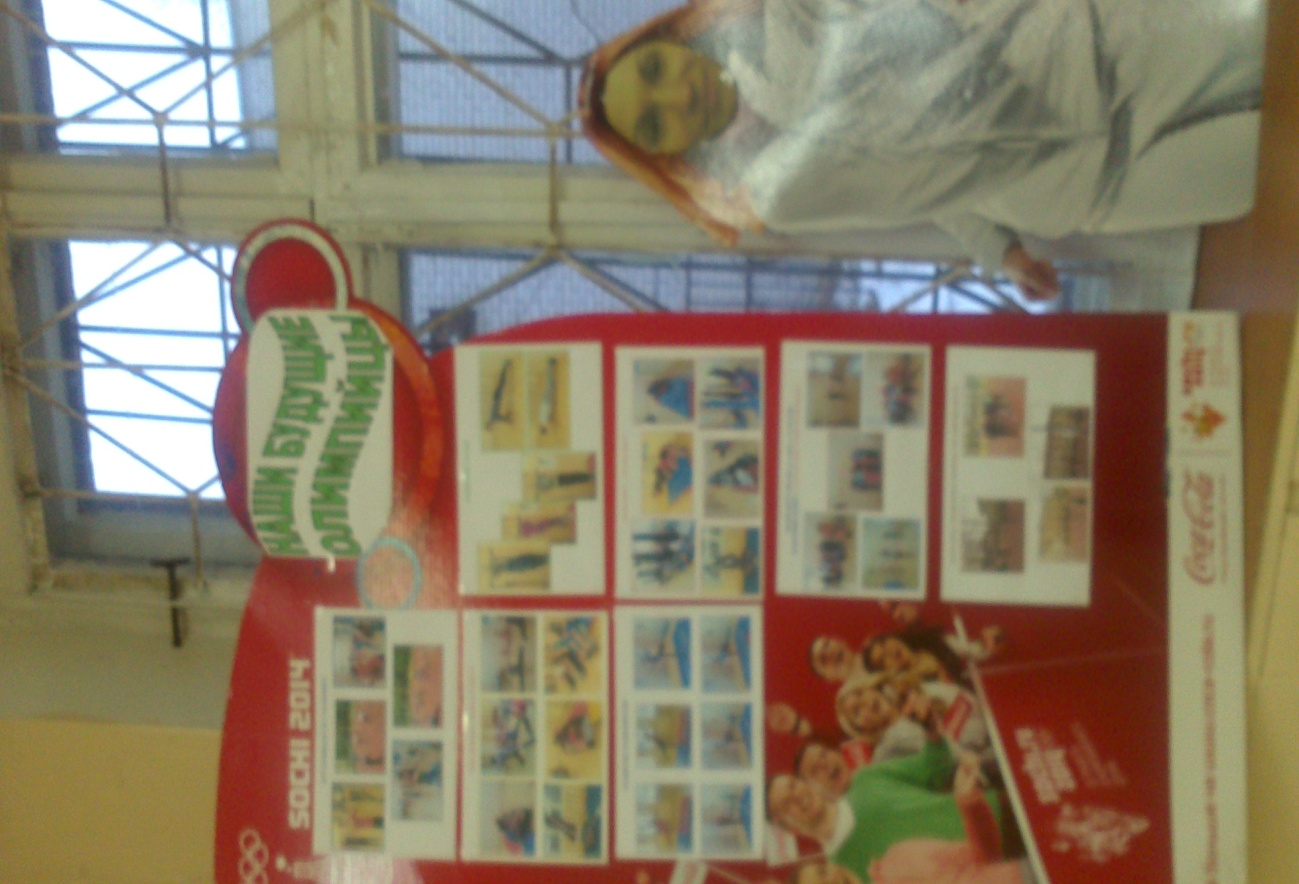 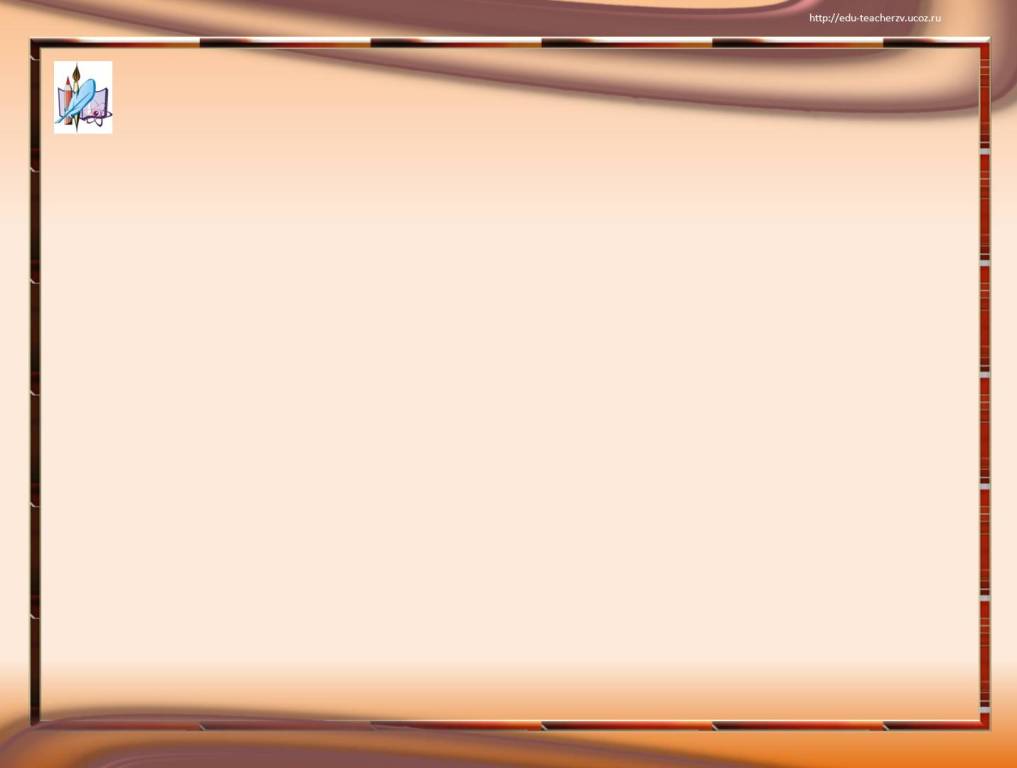 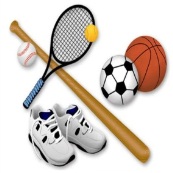 Благодаря развивающему обучению
дети приучаются думать, 
сопоставлять факты, анализировать, оценивать, творить, активно оперировать полученными знаниями и умениями, 
учащиеся с удовольствием посещают уроки физкультуры,
 серьёзно относятся к своему здоровью, 
-показывают высокие спортивные результаты.
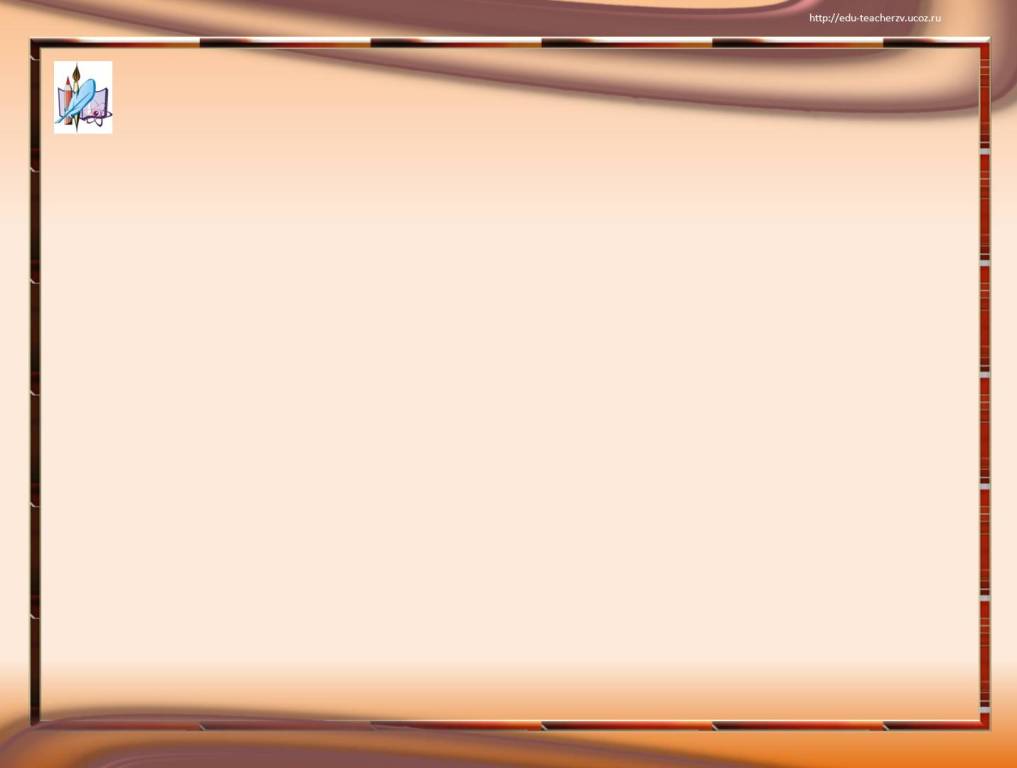 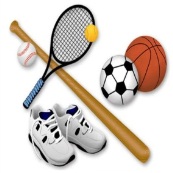 Спасибо за внимание !